Efficient Data Presentation
Cezmi A. Akdis
Editor-in-Chief
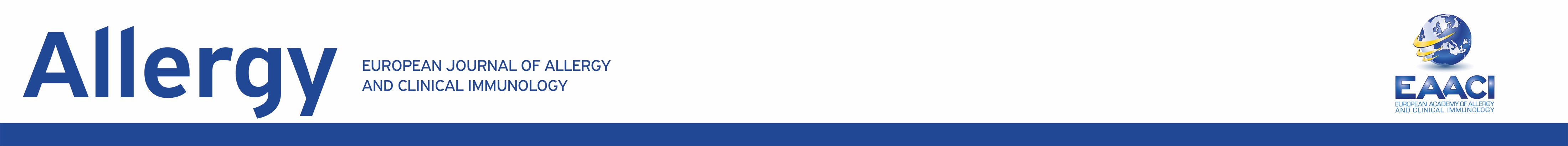 How to present your data
in a talk
in an article
Number of slides
1 slide per minute excluding the titleand acknowledgements slides

10-minute presentation should have max 12 slides
Design
Keep a consistent design throughout the whole presentation
Select Slide Master before you start preparingyour presentation, then stick to it

 Changing styles distracts attention

Select a modest design only if you really need one
Amount of text
Do not include large amounts of text on the slide

 Maximum 30 words per slide, max 6 lines

 Do not show complete sentences on the screen and then simply read them
Text size
Recommended 24-32 points

       Not smaller than 18 points even in graphs

Title up to 54 points
Fonts
Keep consistent font style throughout the whole presentation
Use common easy-reading fonts

Avoid sophisticated fonts

Use bold text instead of CAPITAL LETTERS
Times New Roman
Arial
Calibri
Trattatello
Embassy BT
Giddyup
Animations
Use where necessary

 Animate bulleted points to appear one at a time and then speak to each point in turn

Once you move on to the next point, the previous point should fade to a less prominent color if you leave it on screen
Animations
Too fancy animations or slide transitionsshould be avoided, unless they serve a specific purpose
Text from the left
Text from the right
Swiveling text
Colours
Avoid strong primary colours 

 Consider colour-blindness
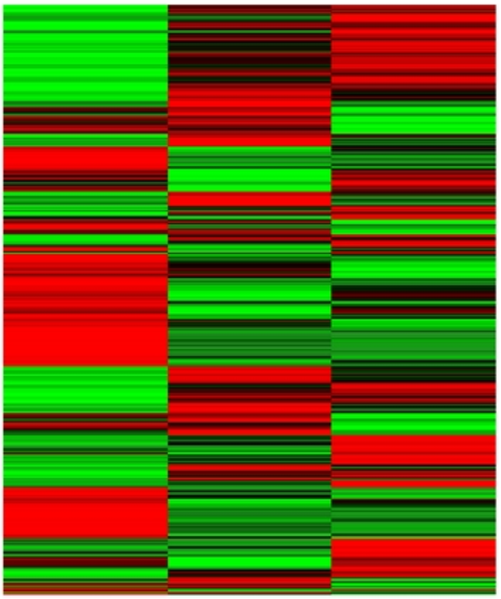 green
almost impossible to read textif some these combinations are used
red
Logos
Although some institutions insist on showingtheir logos on every slide…

…corporate logos should be restricted to firstand last slides, if possible
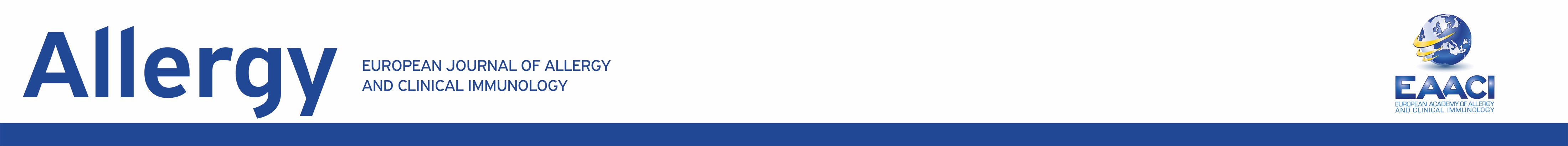 Too busy slides
Good for a publication,not for a presentation
[Speaker Notes: Arebro et al., Allergy, 2019, ahead of publication]
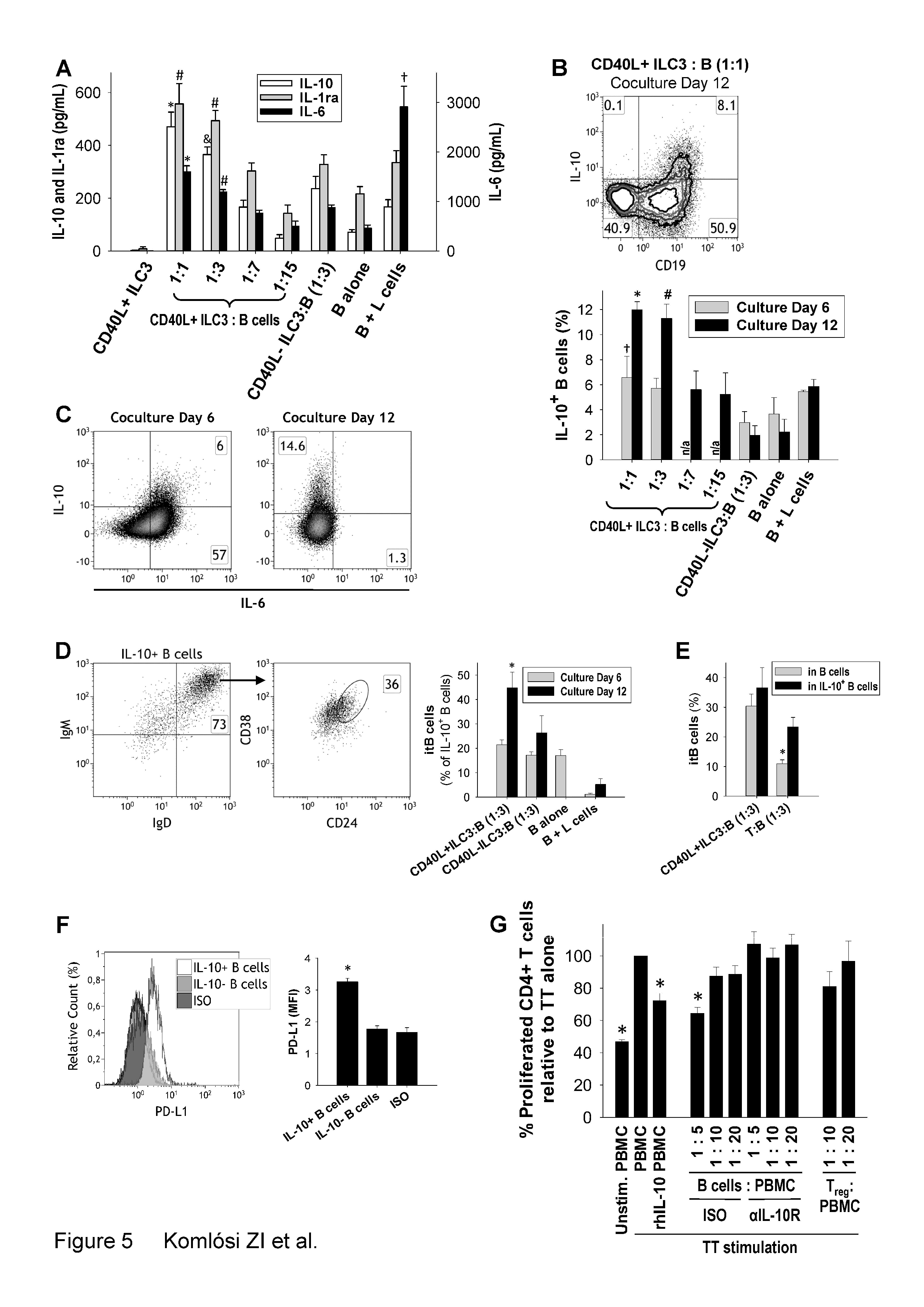 Use a descriptive title
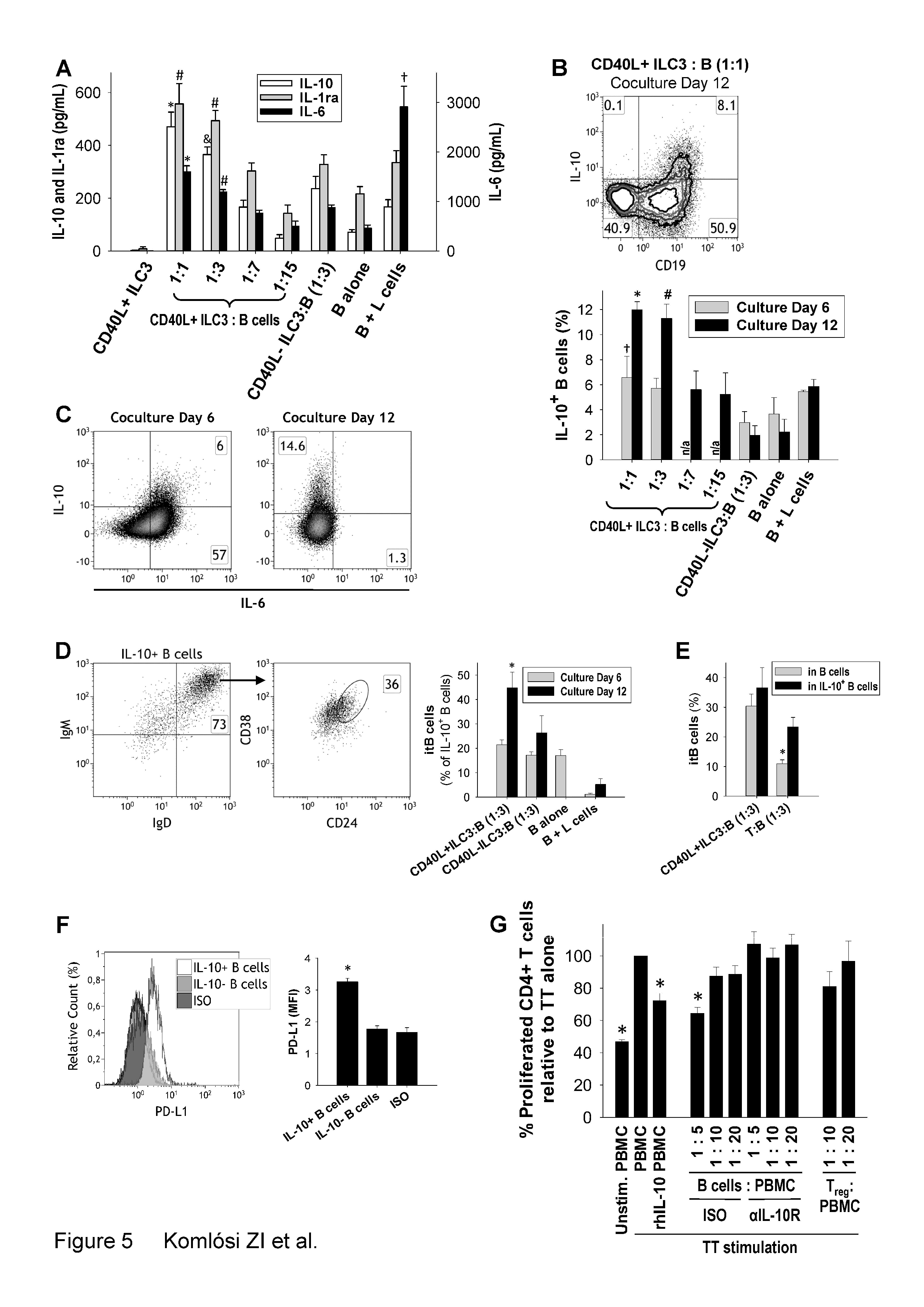 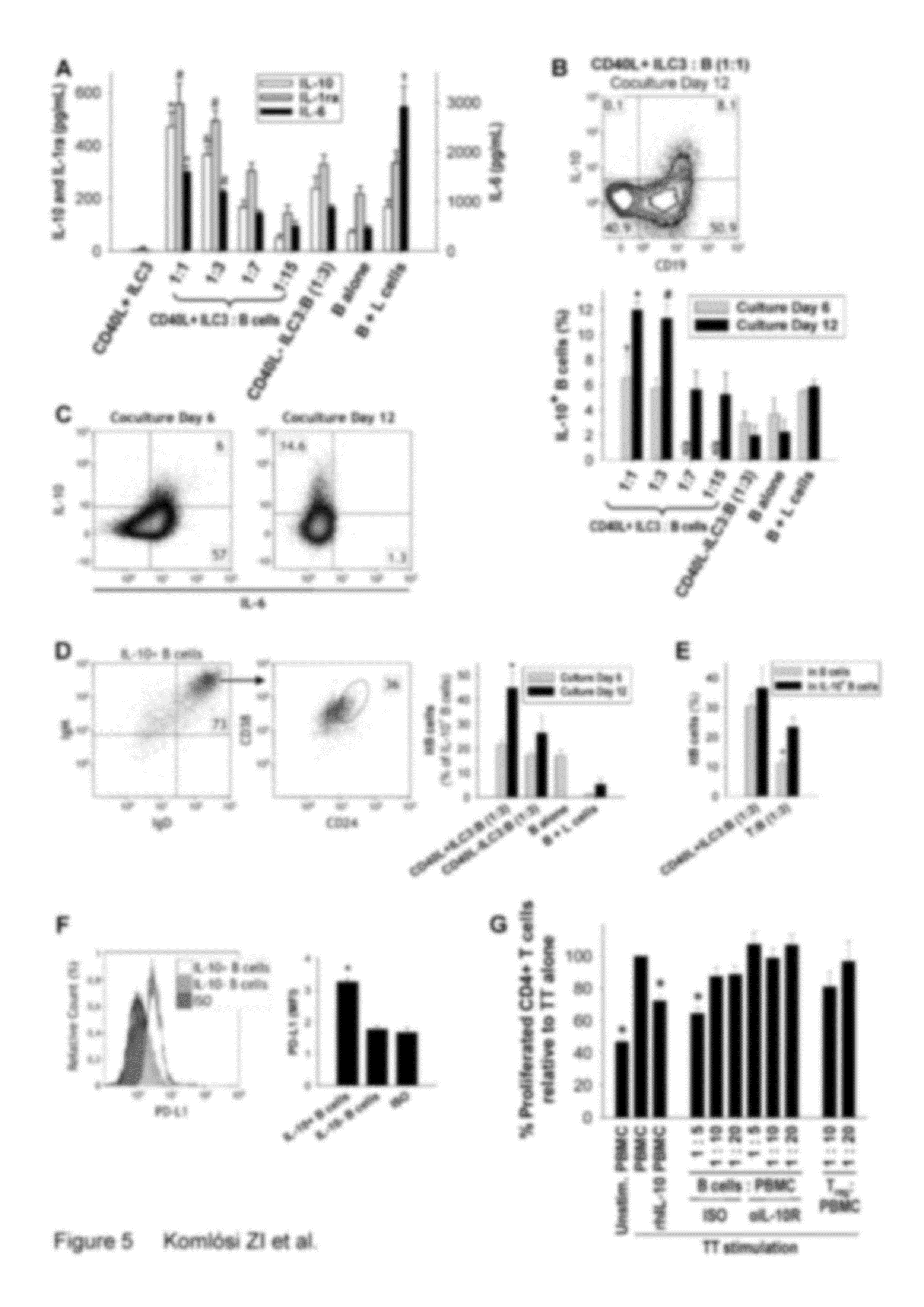 Blurred images
How to present your data
in a talk
in an article
Title
Always use descriptive title with a message
such as“Increased Bronchial Epthelial Cell Metabolic Activityin Asthma Exacerbations”
instead of“Epithelial Cell Metabolic Activity in Asthma”
Avoid abbreviations if possible
Data demonstration
Try to demonstrate original data, as original as possible

Use novel imaging and video techniques

Always ask your friends, fellows, studentstheir impressions before publicly tryingnew visualization techniques
Data demonstration
Avoid bar graphs if possible

Instead try to use dotted graphs 

Show time kinetics and dose response

Show statistics
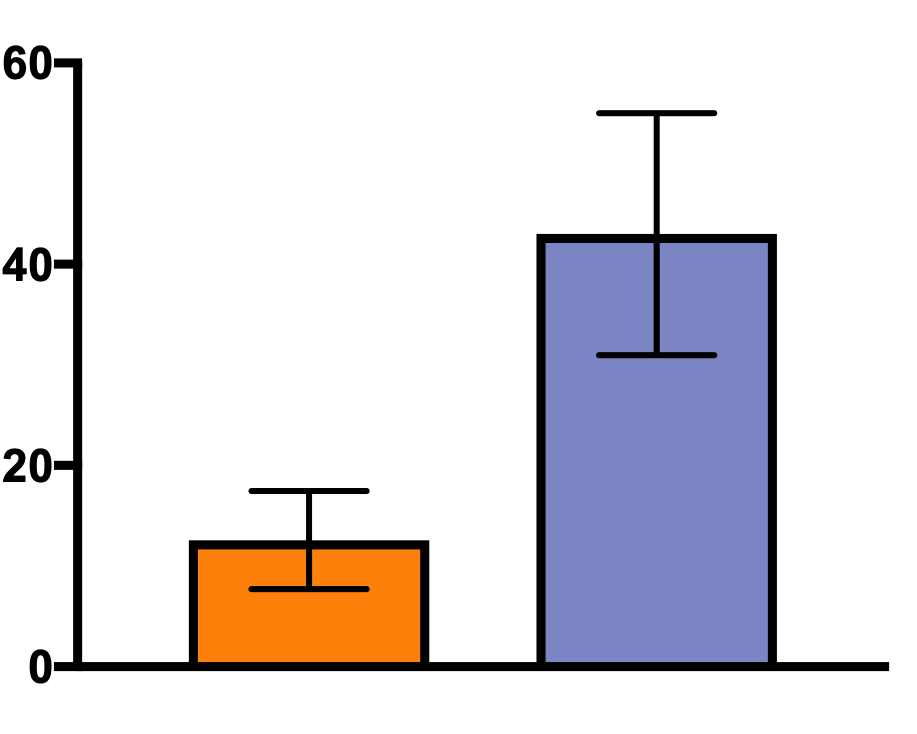 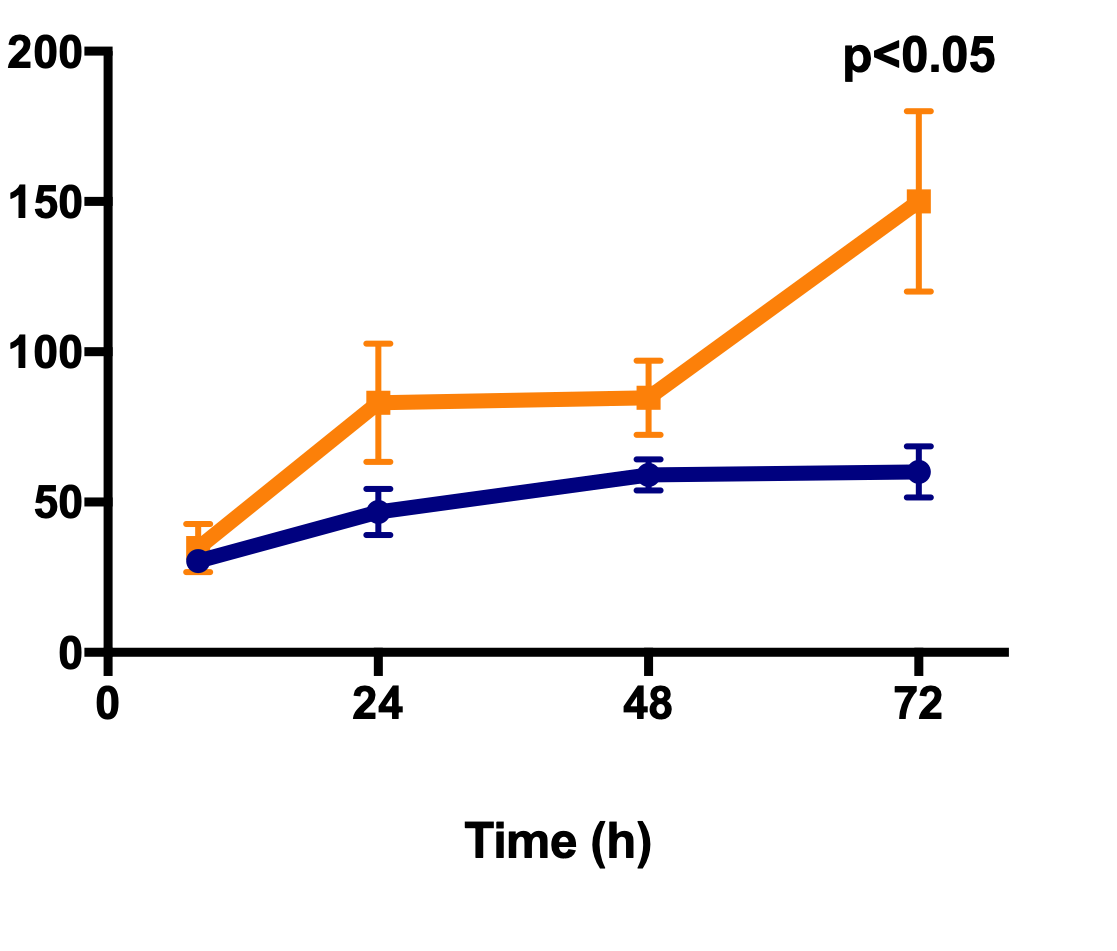 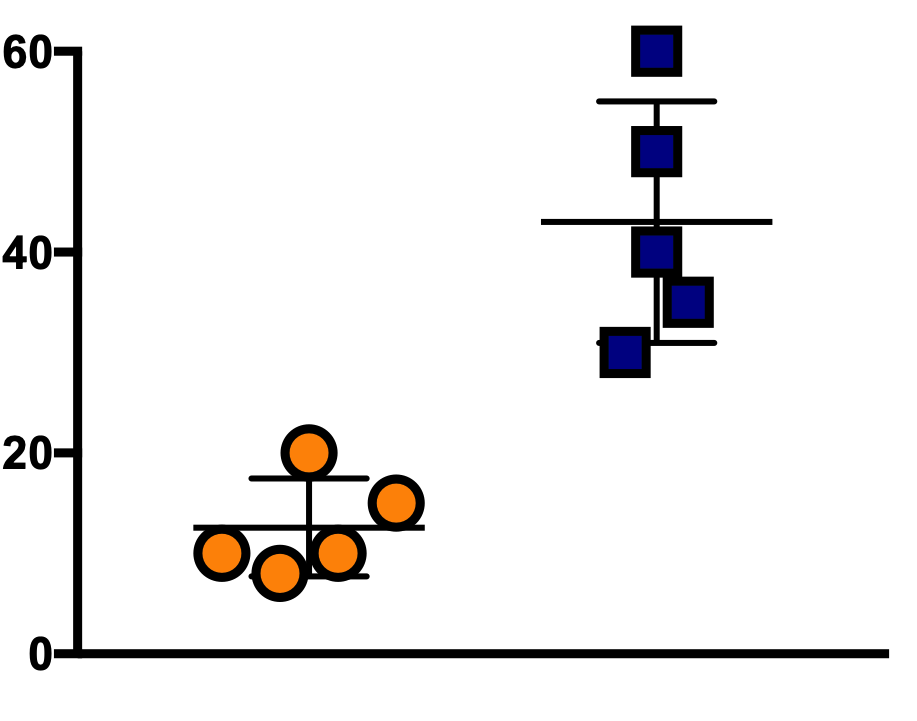 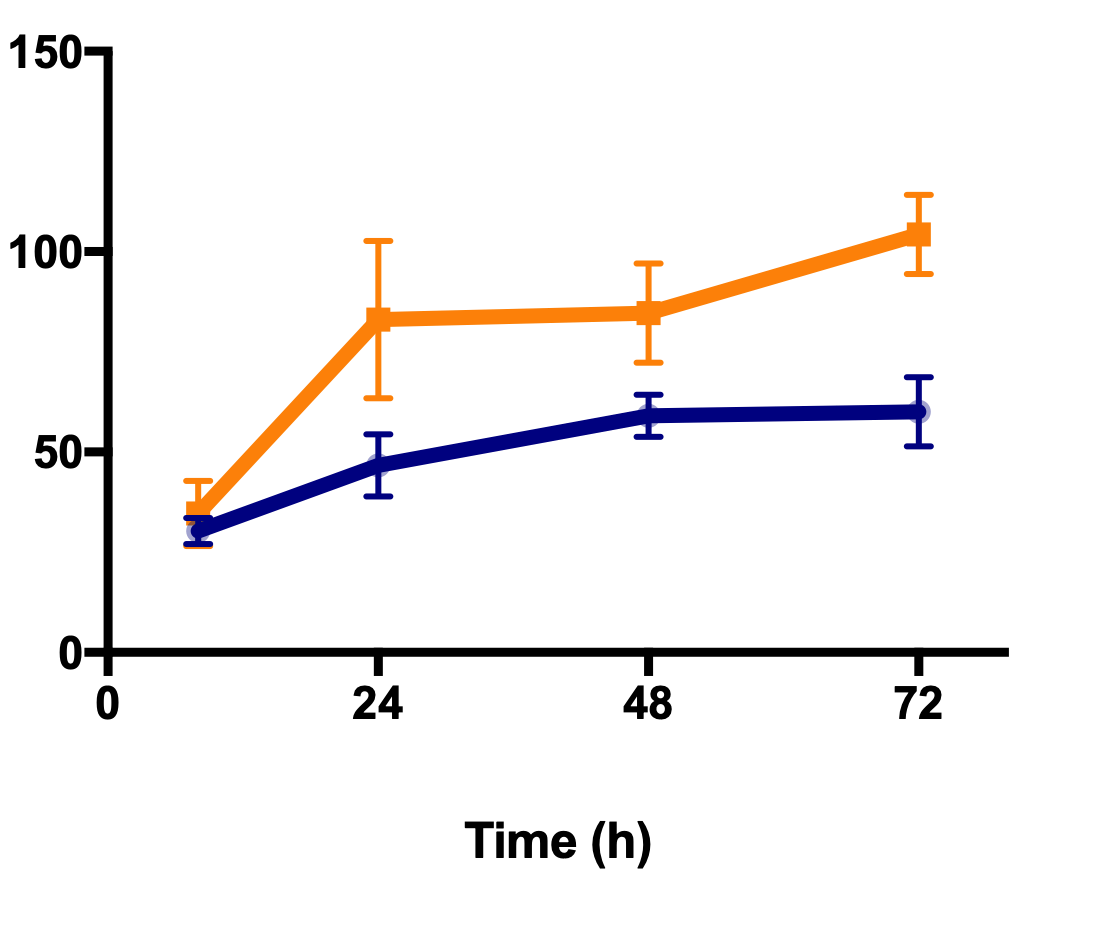 Data demonstration
Do not show too many panels

Do not show unnecessary data
Consider print size
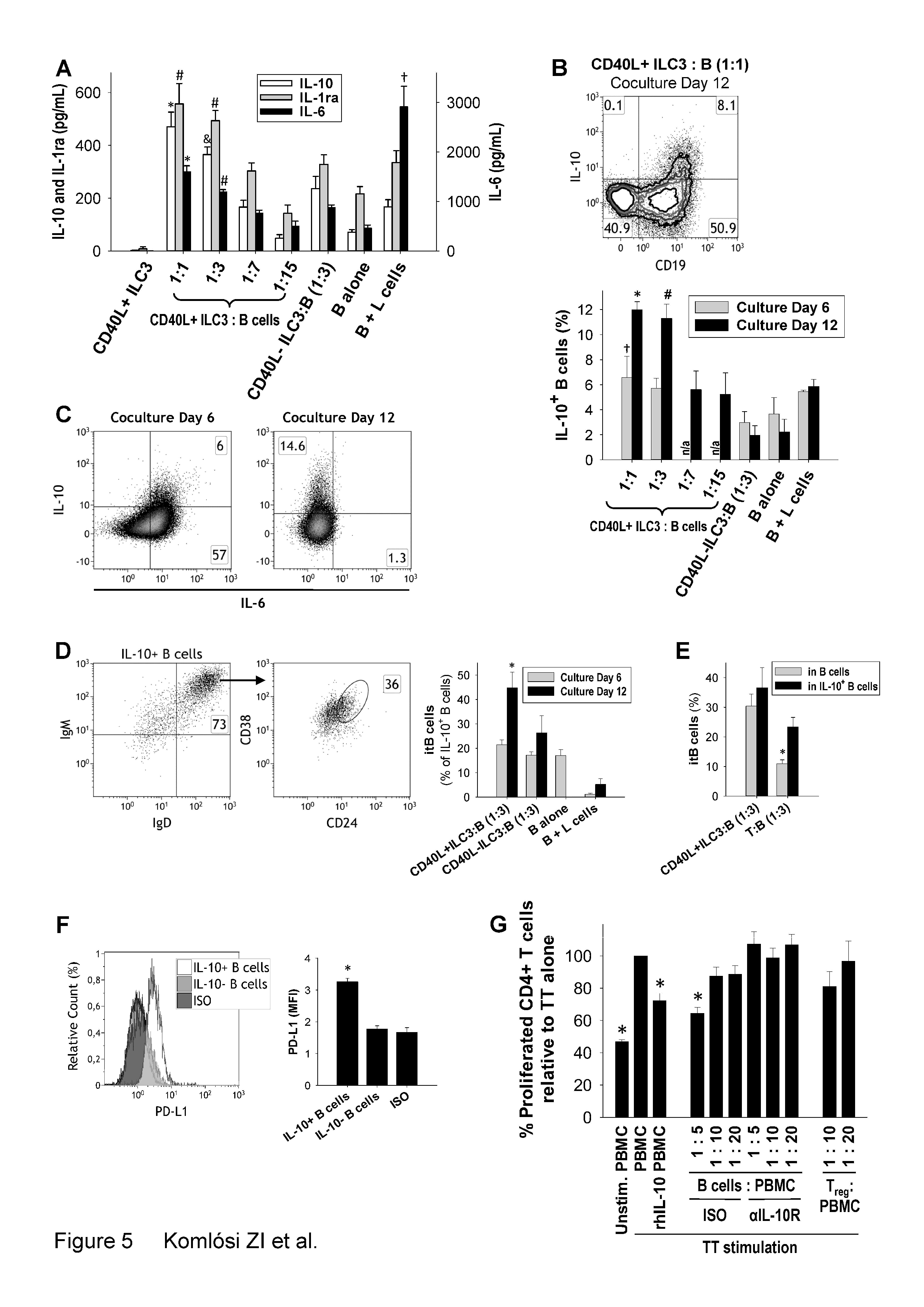 Calculate that the figure will be shrinked to 1/4, 1/8 of a page when printed
Use readable font size
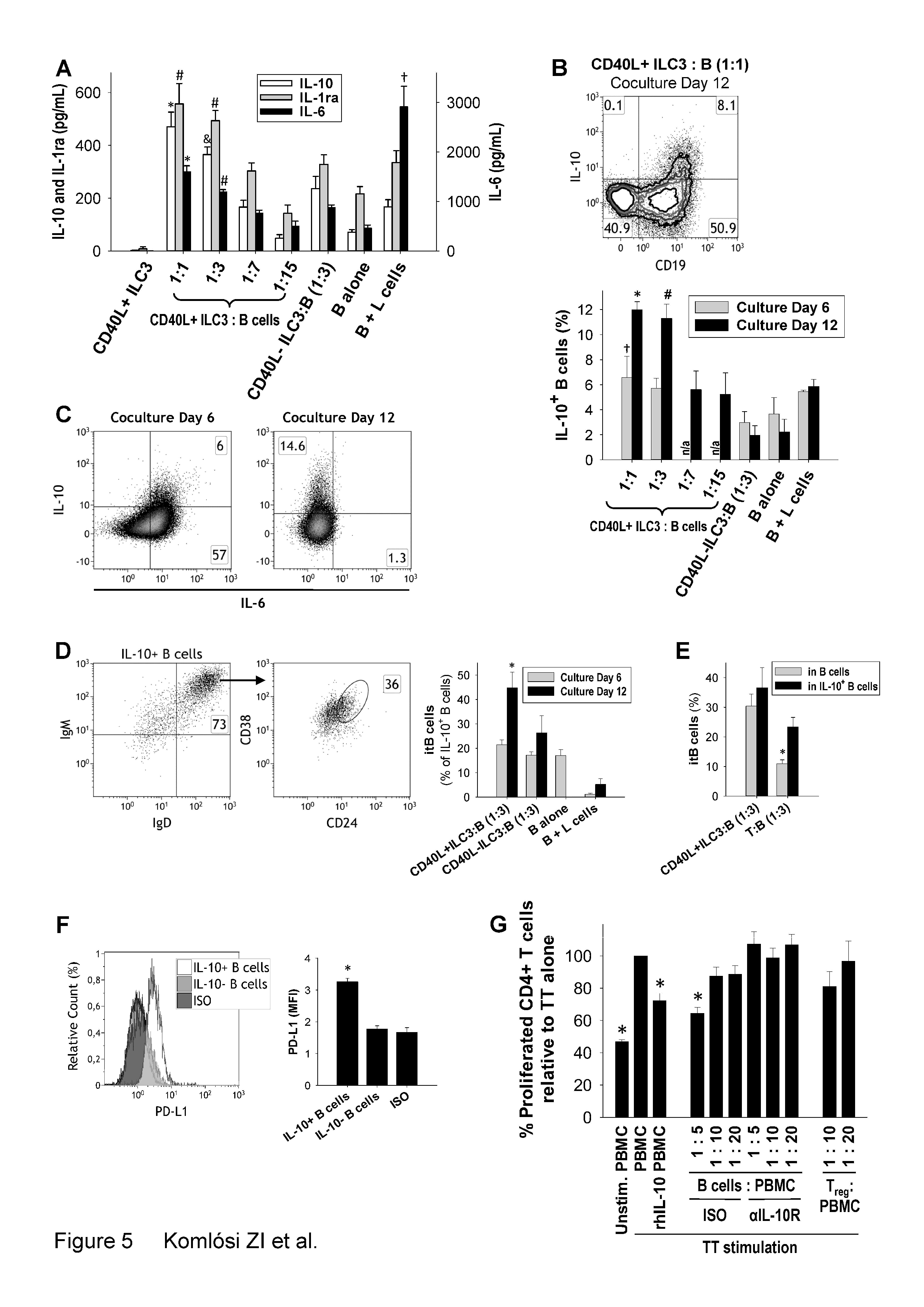 Get rid of dead space
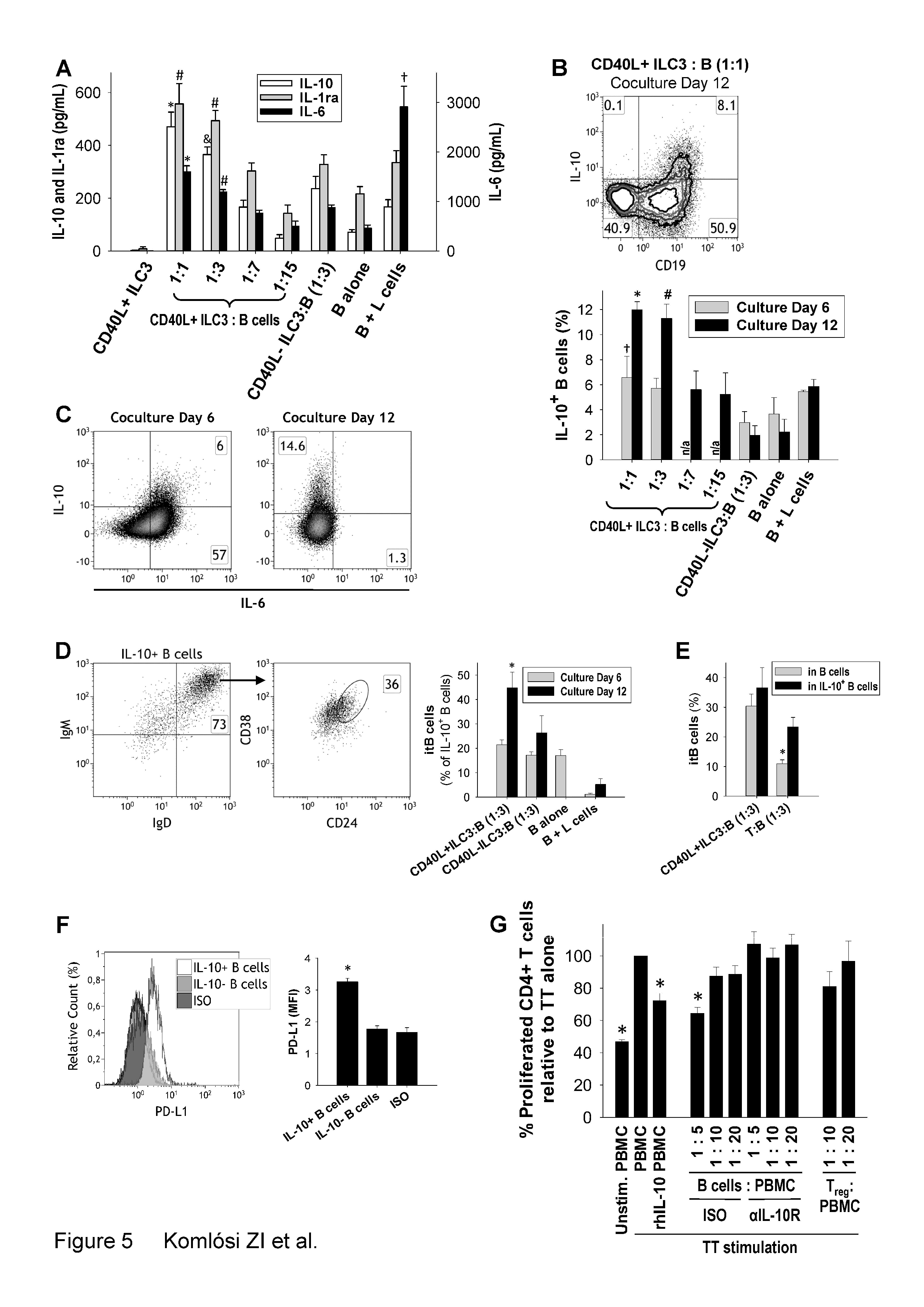 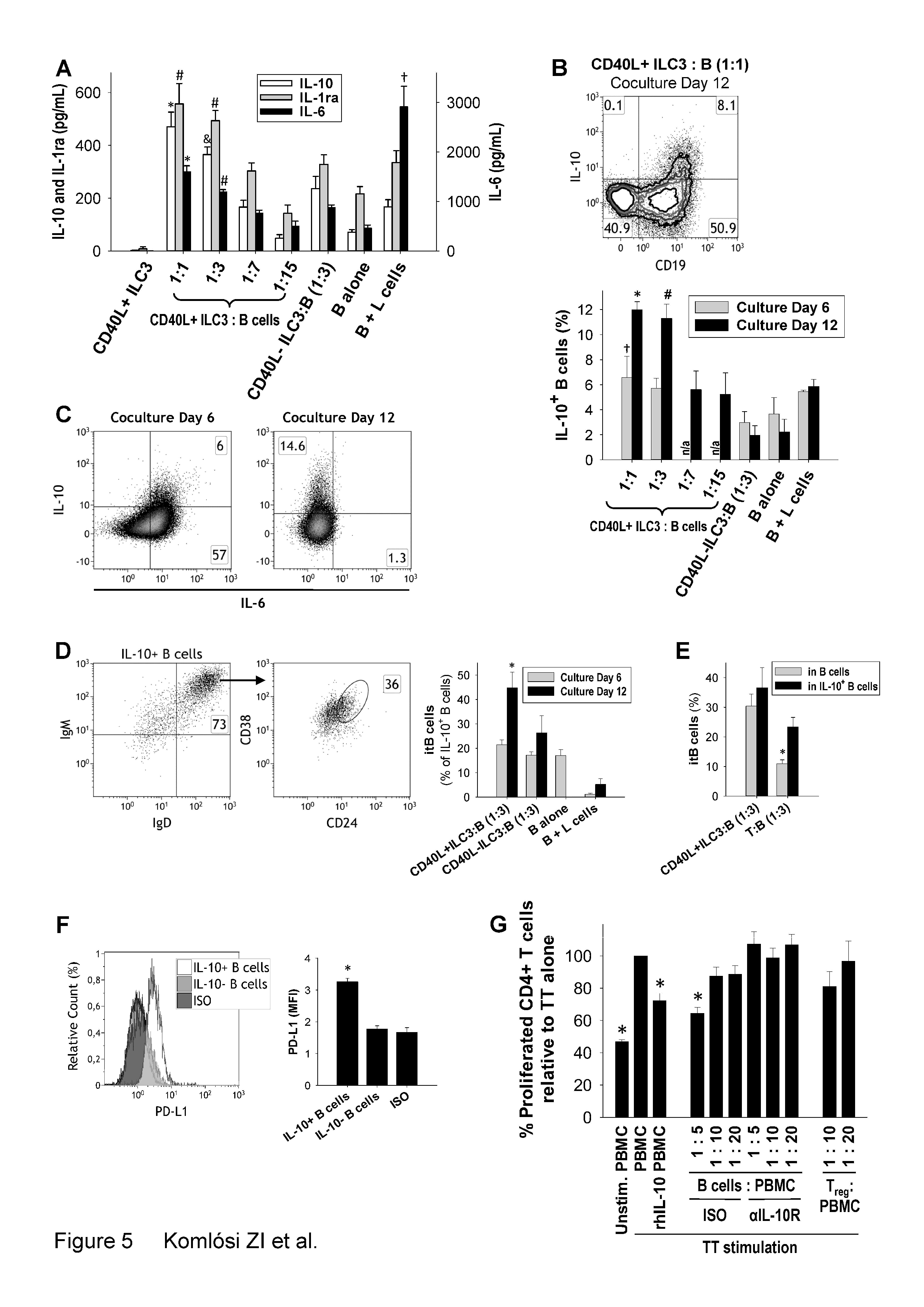 Data visualisation
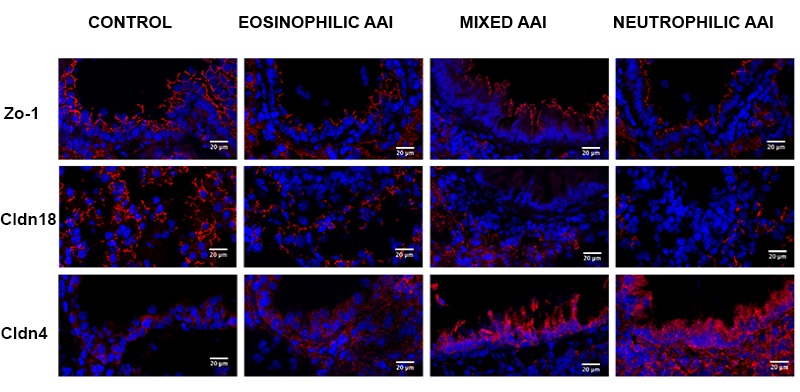 Tan et al. Allergy. 2019; 74: 294– 307
How to present your data
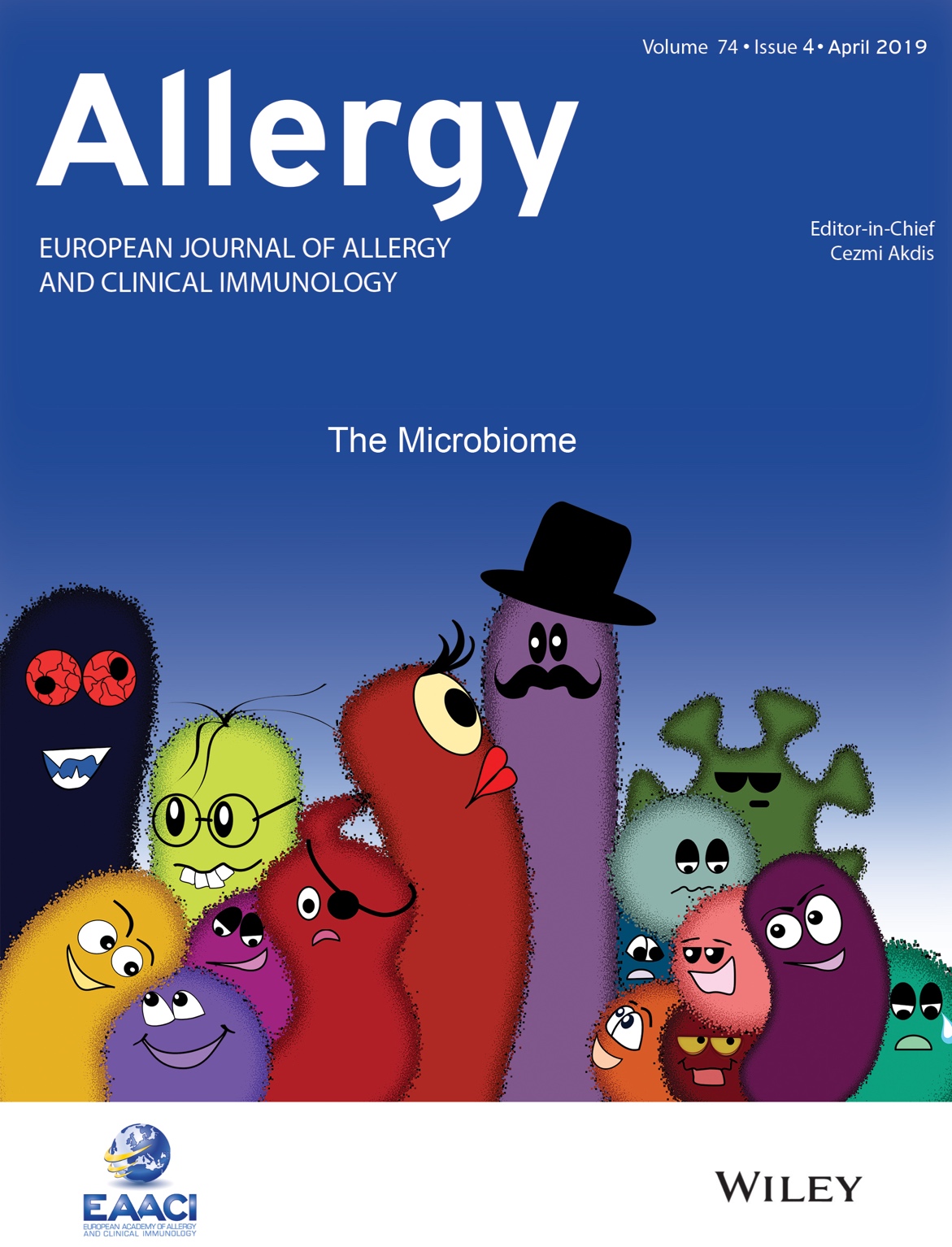 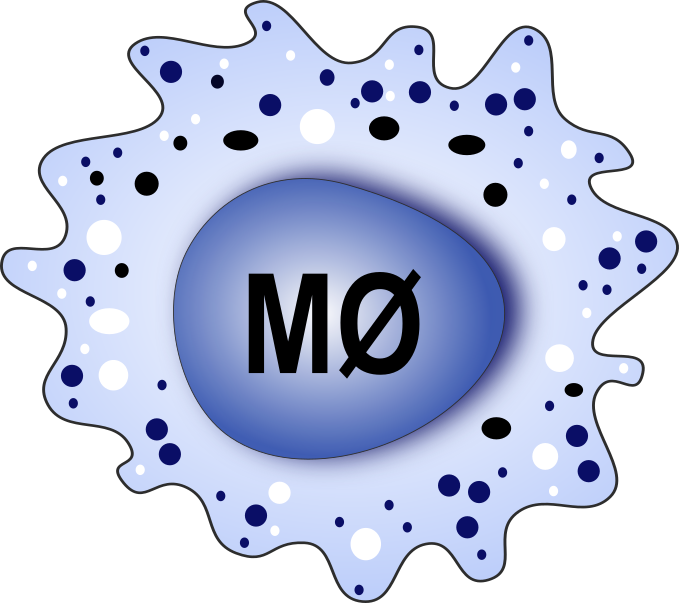 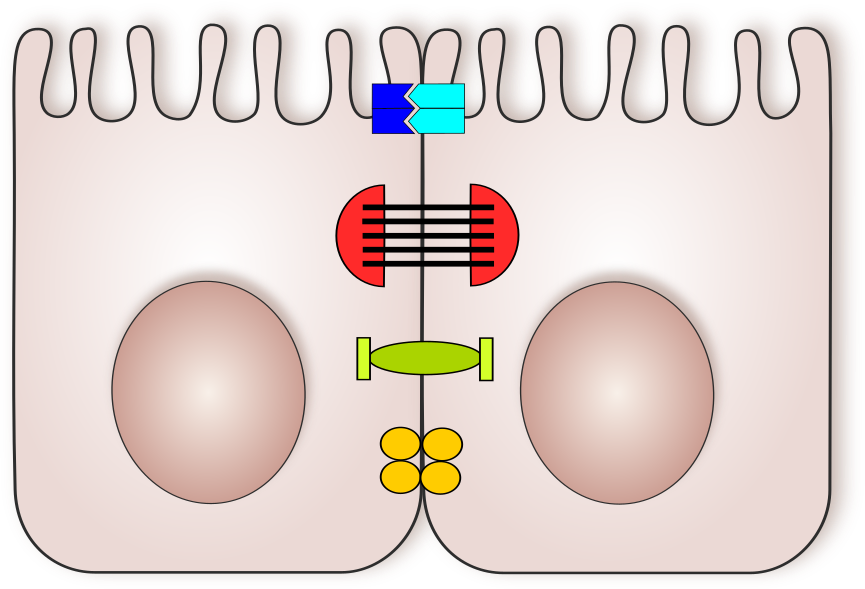 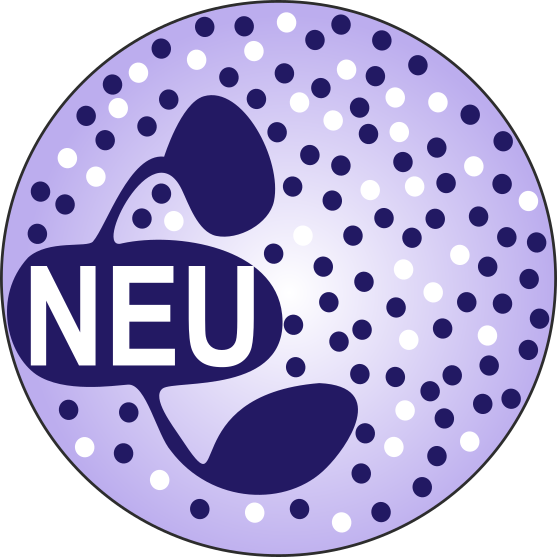 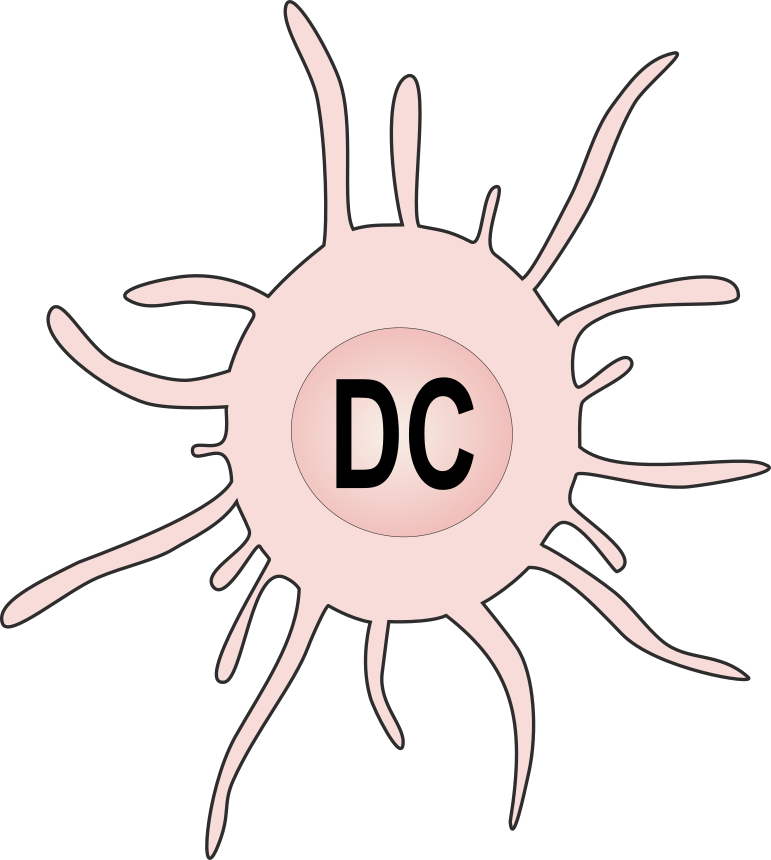 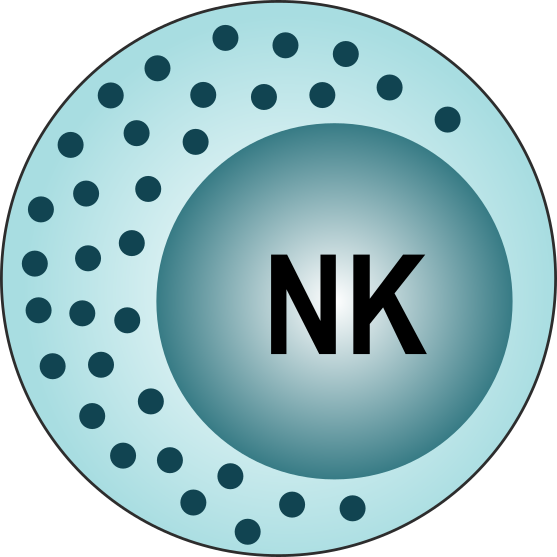 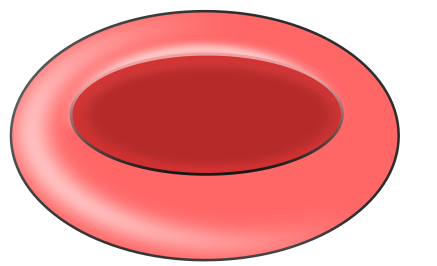 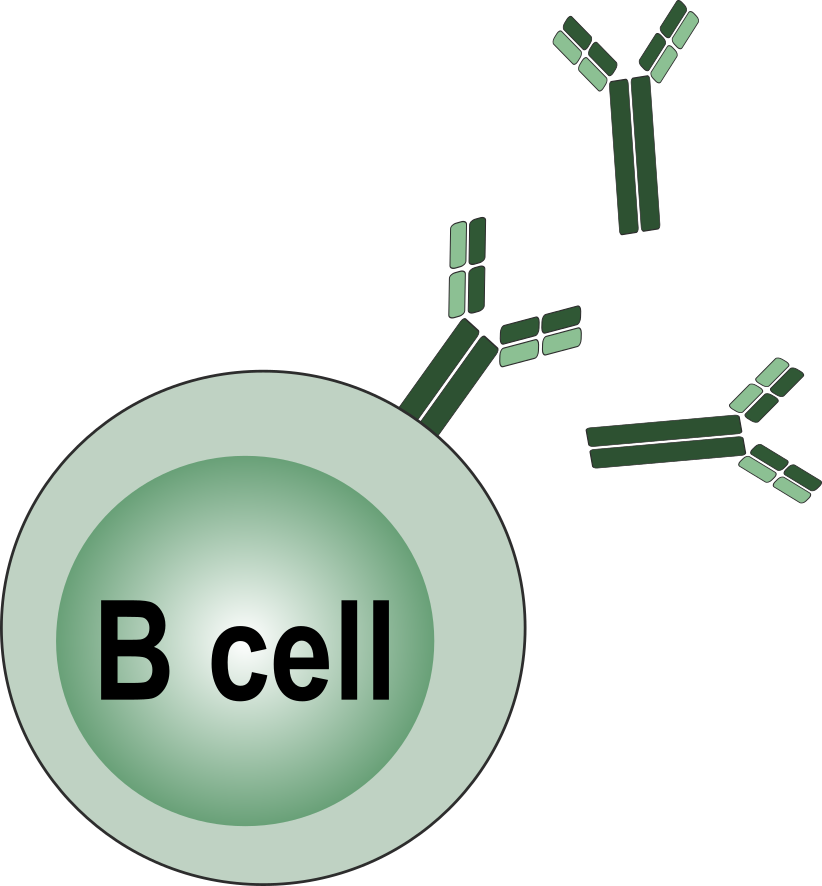 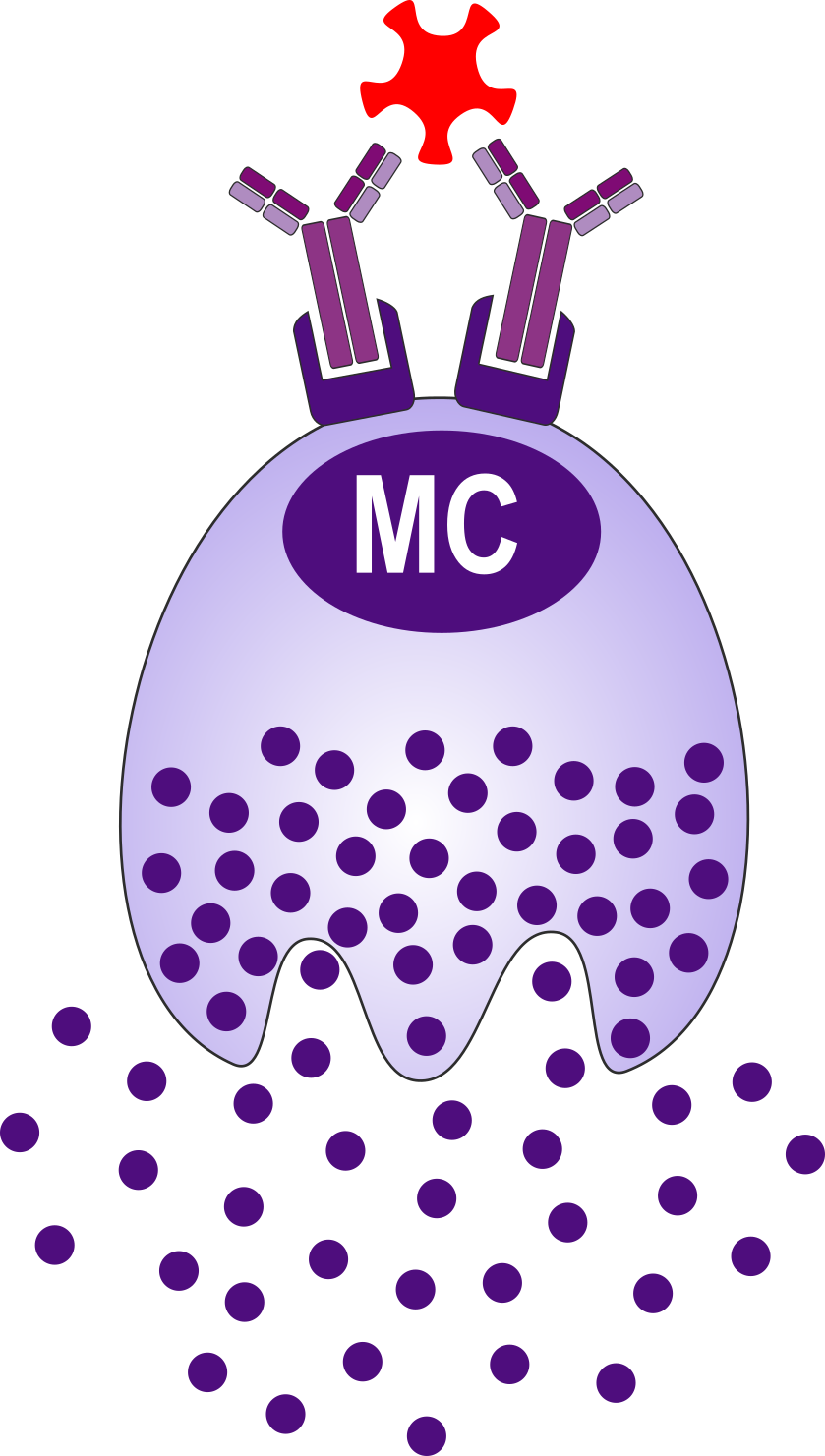 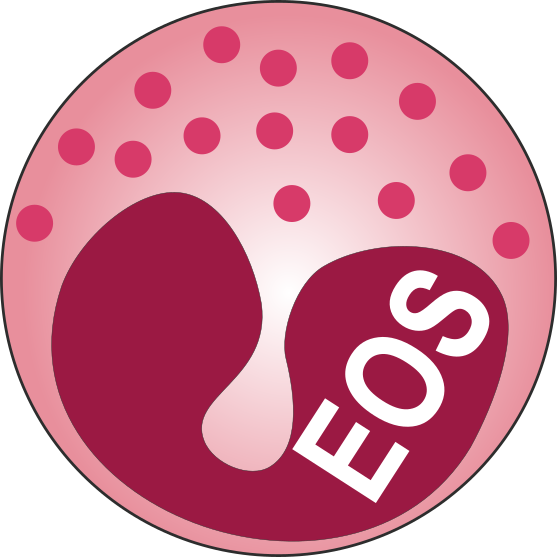 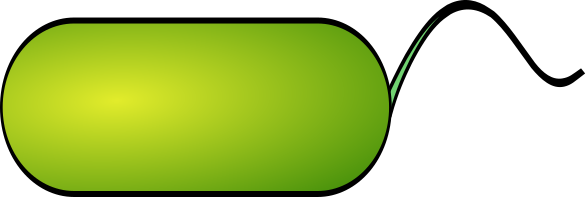 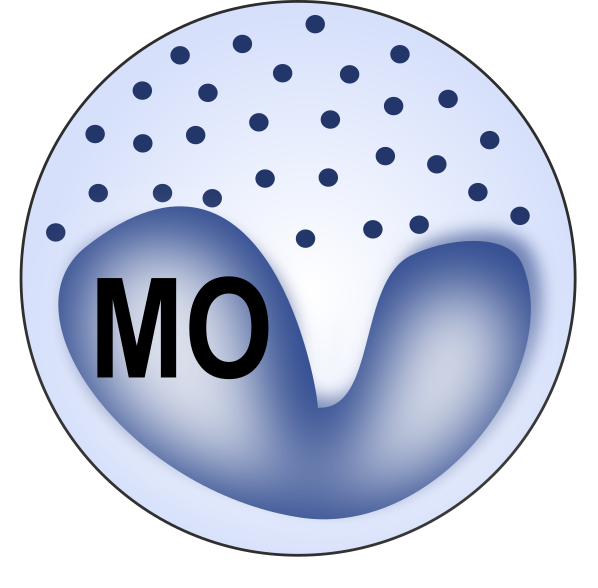 Graphics Collection
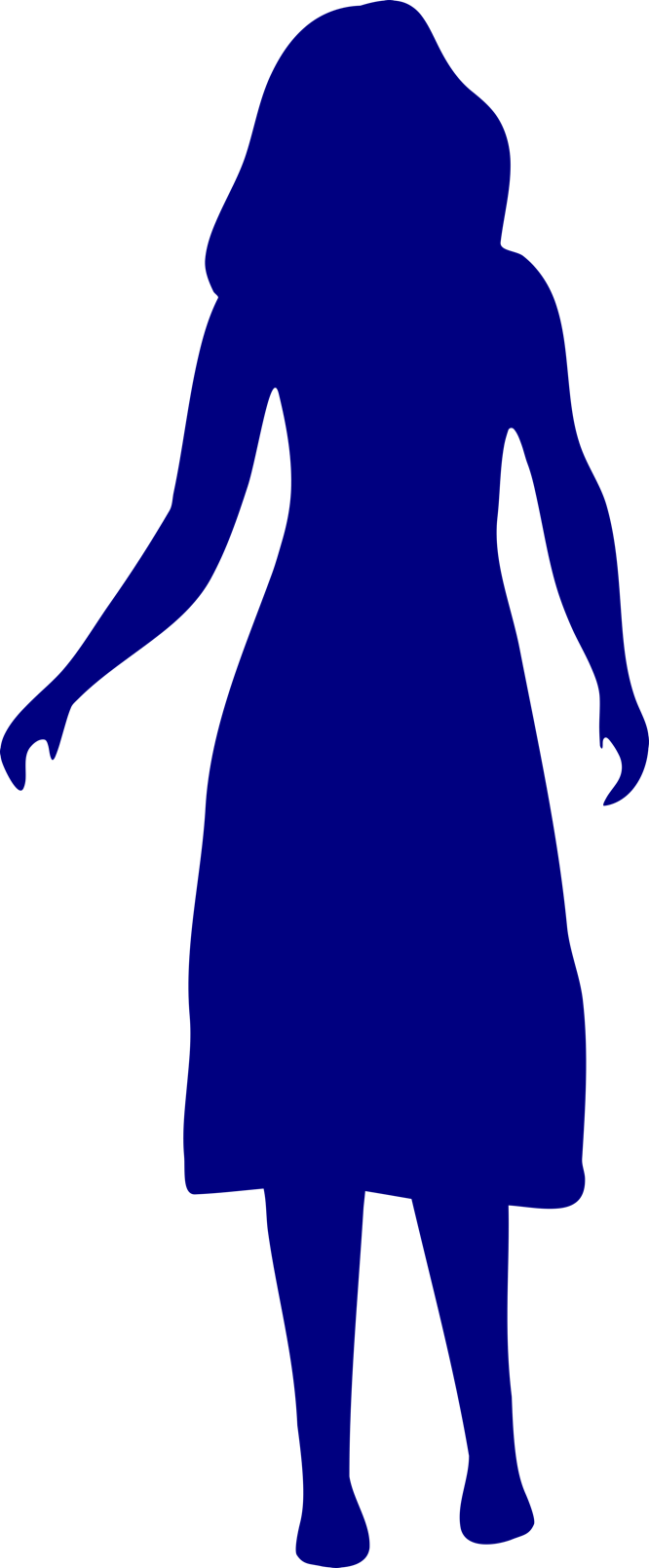 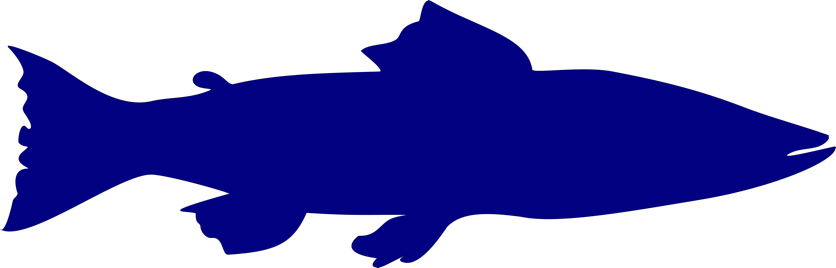 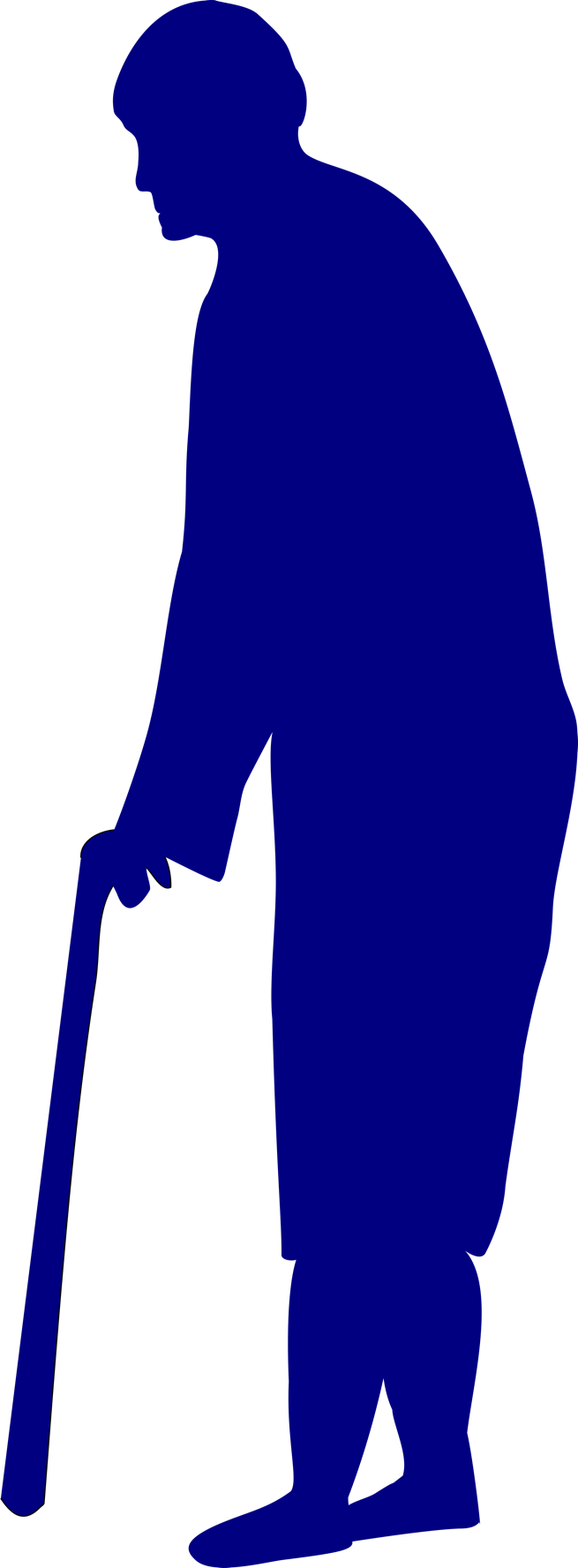 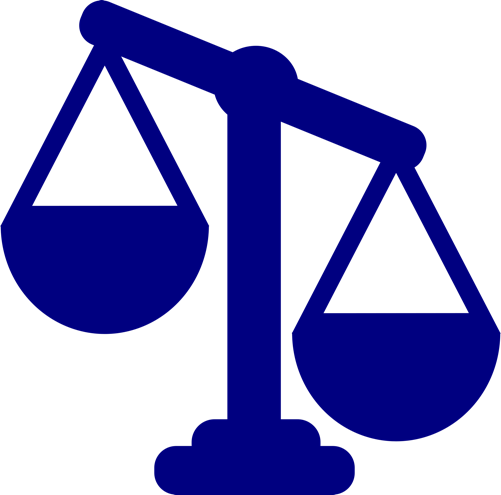 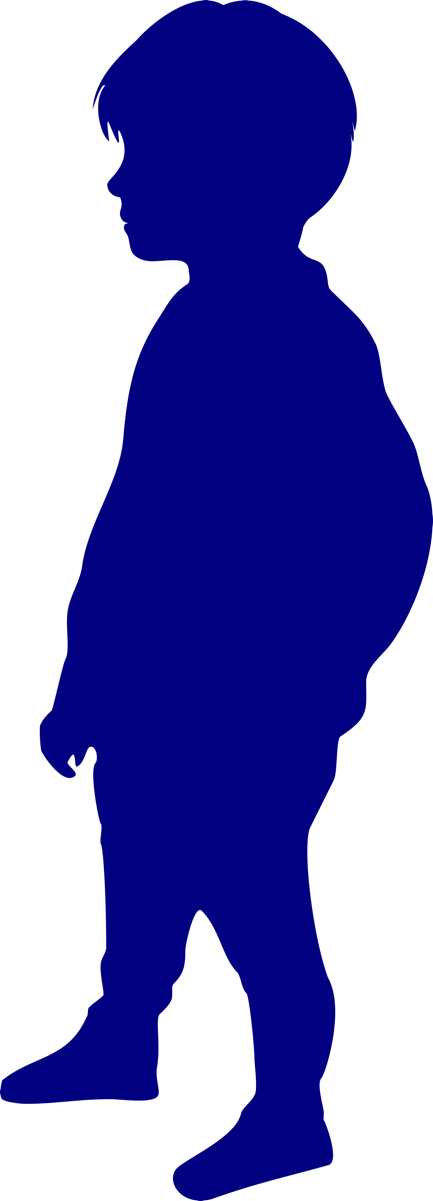 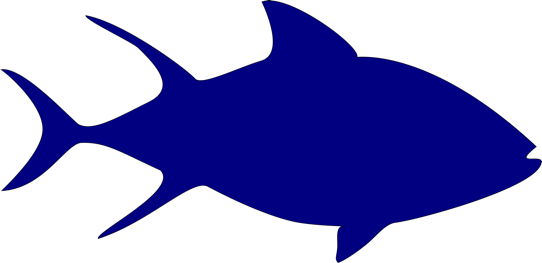 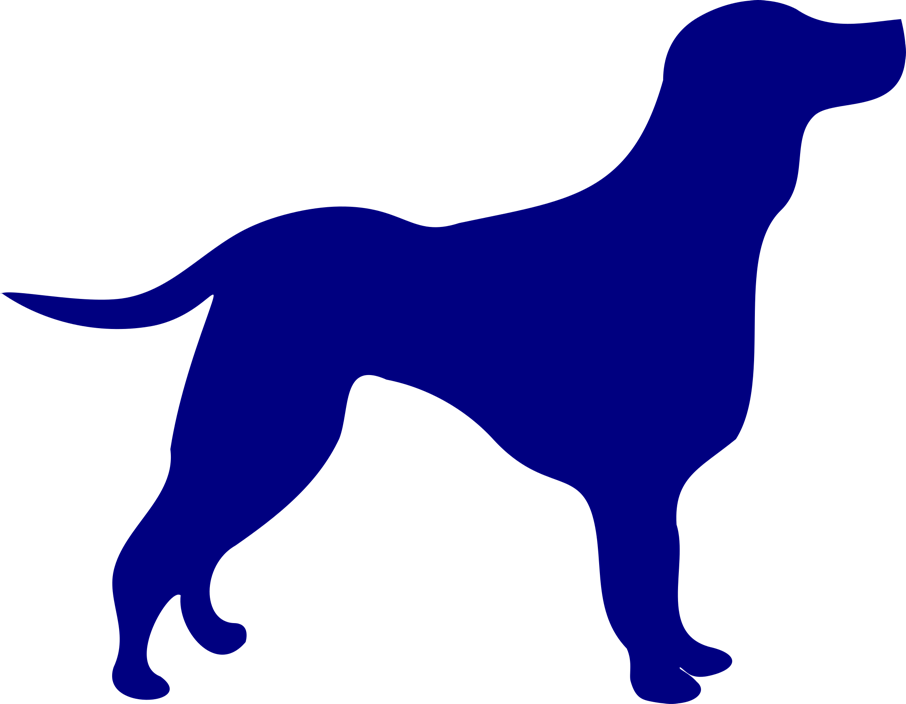 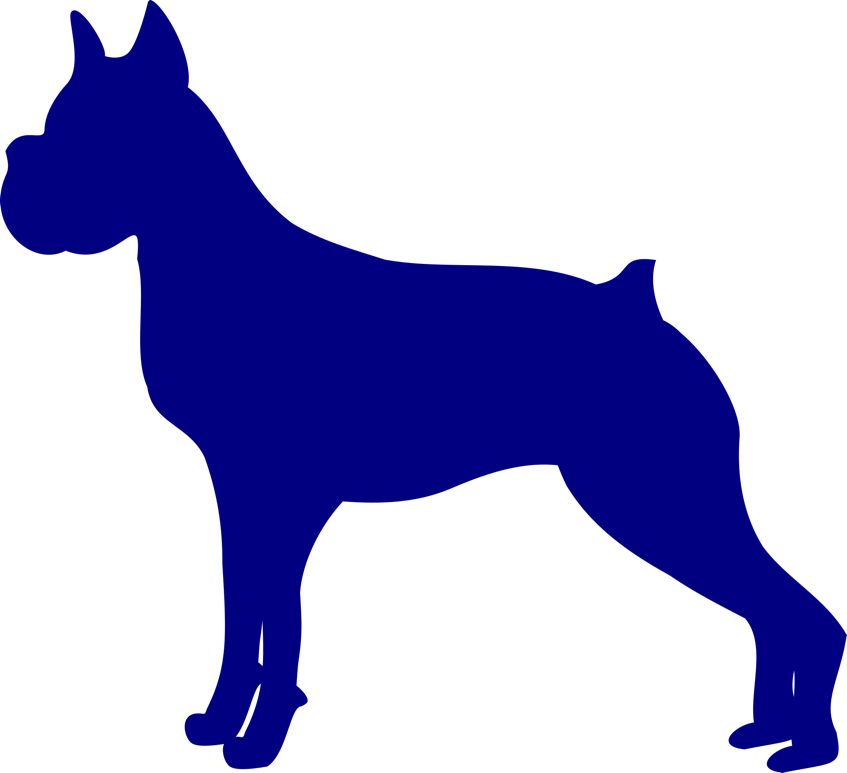 Graphics Collection
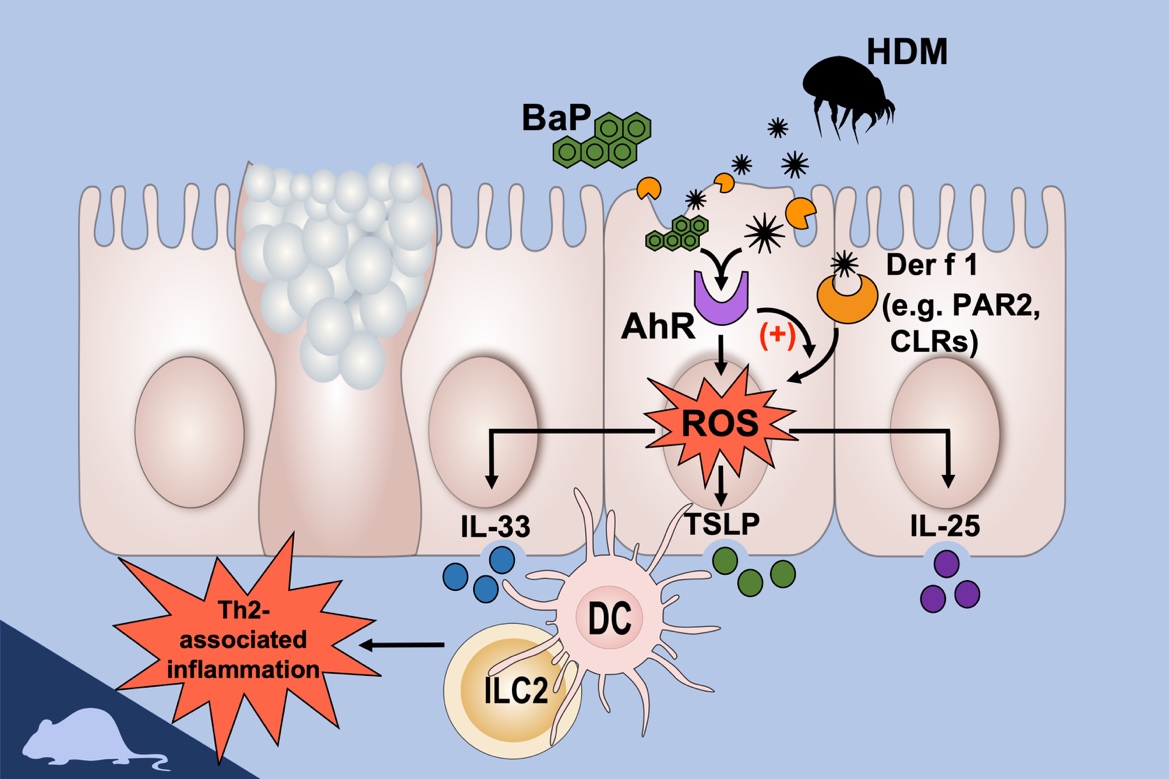 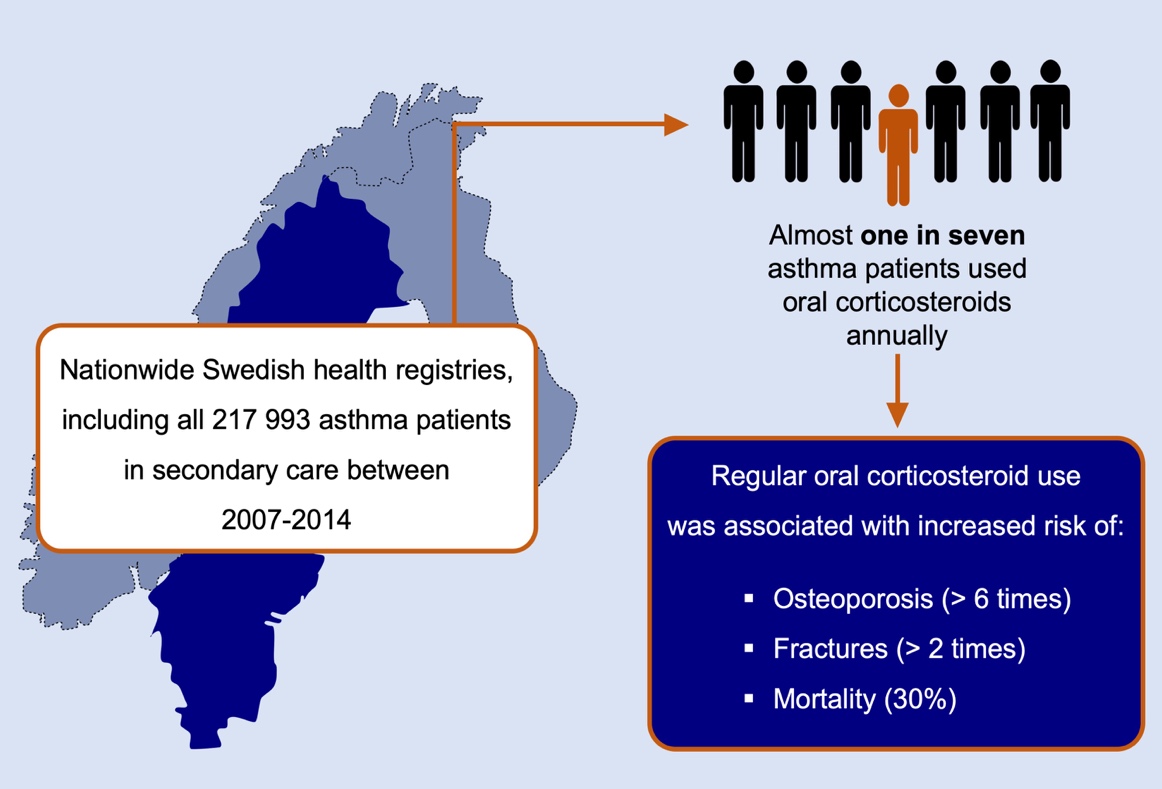 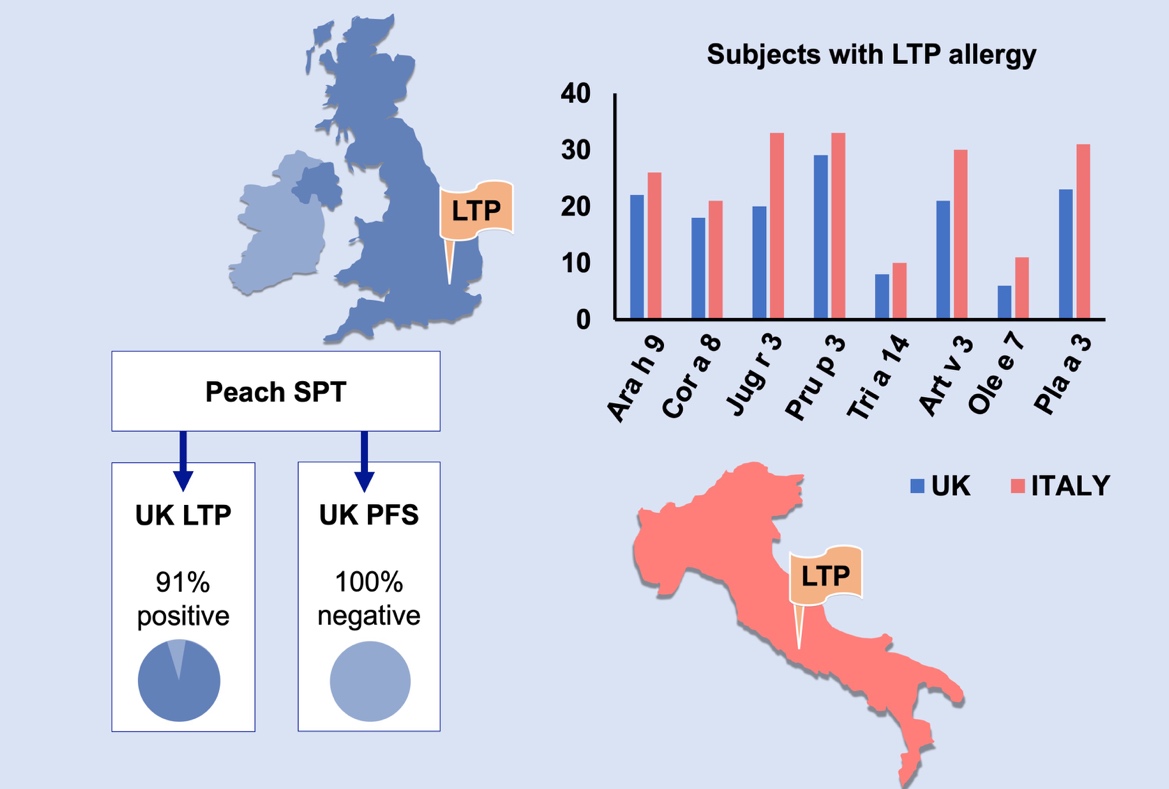 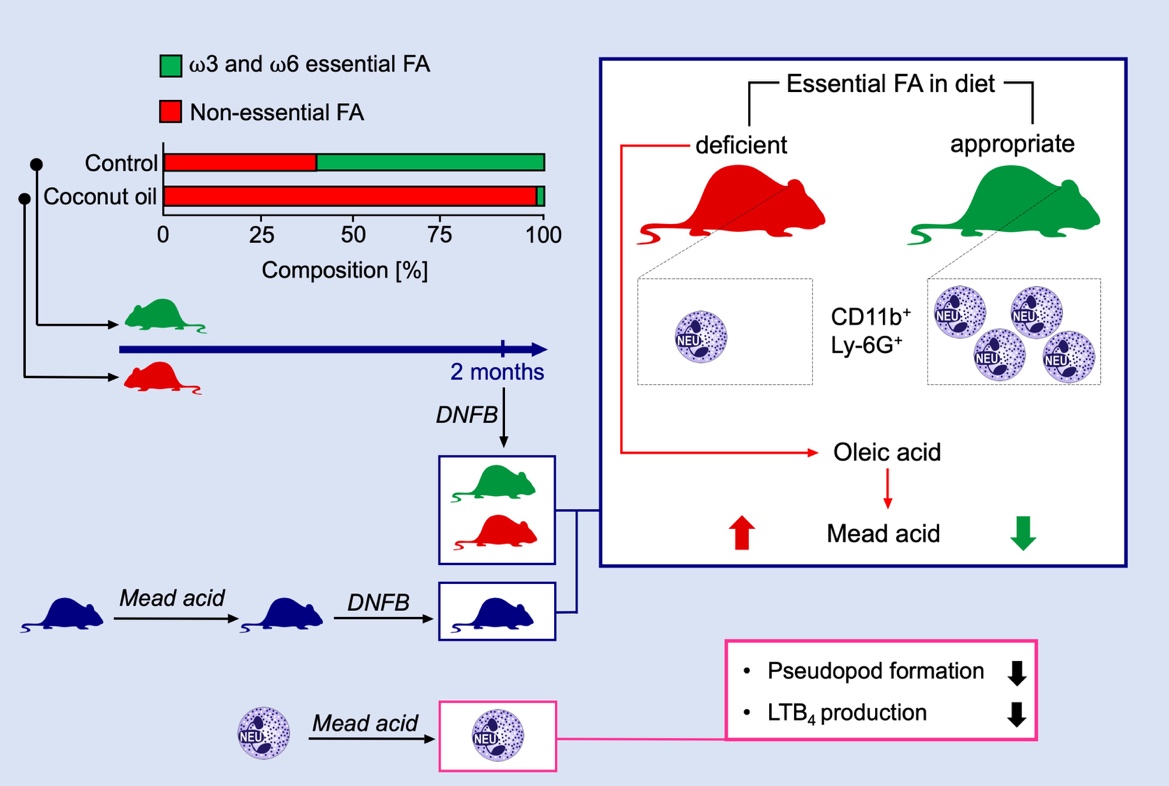 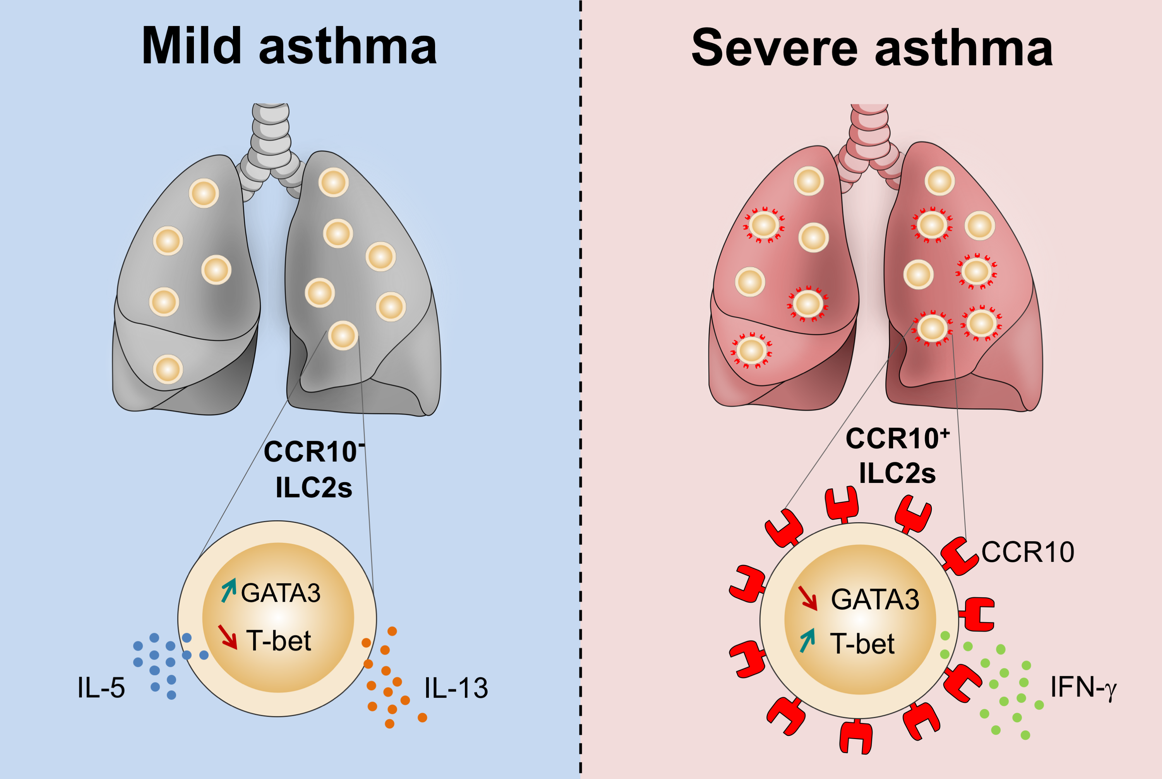 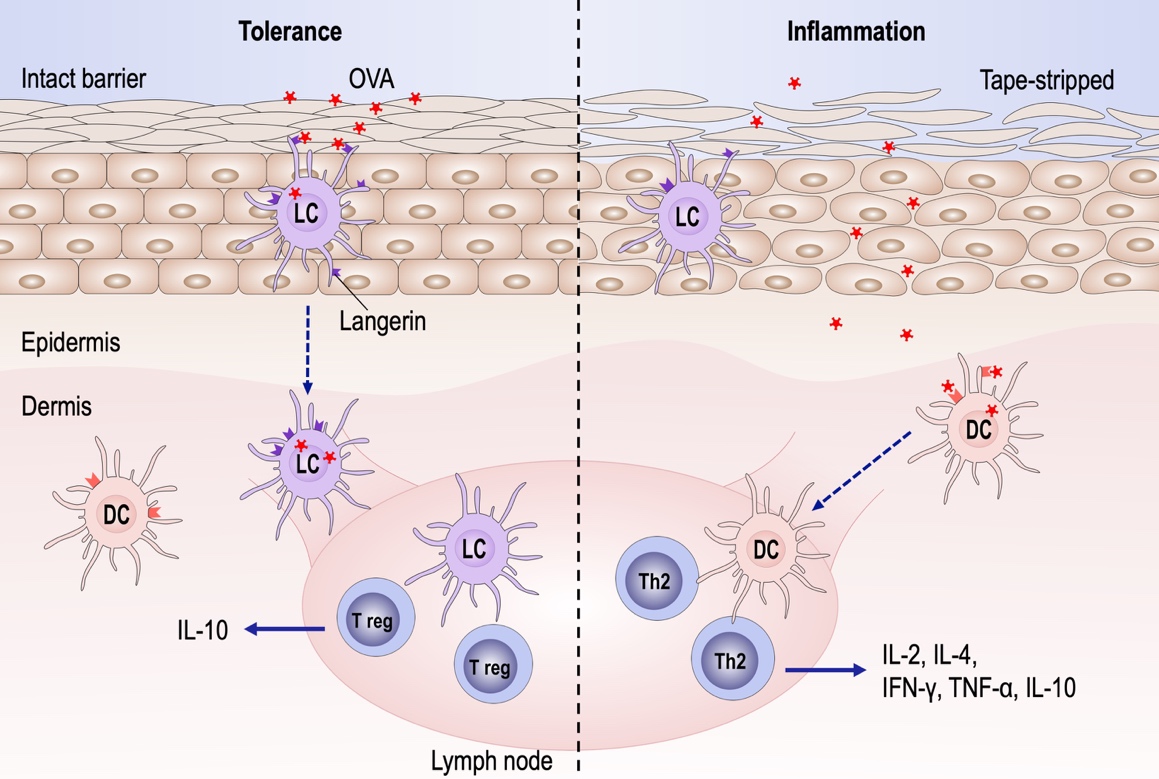 Graphical Abstracts
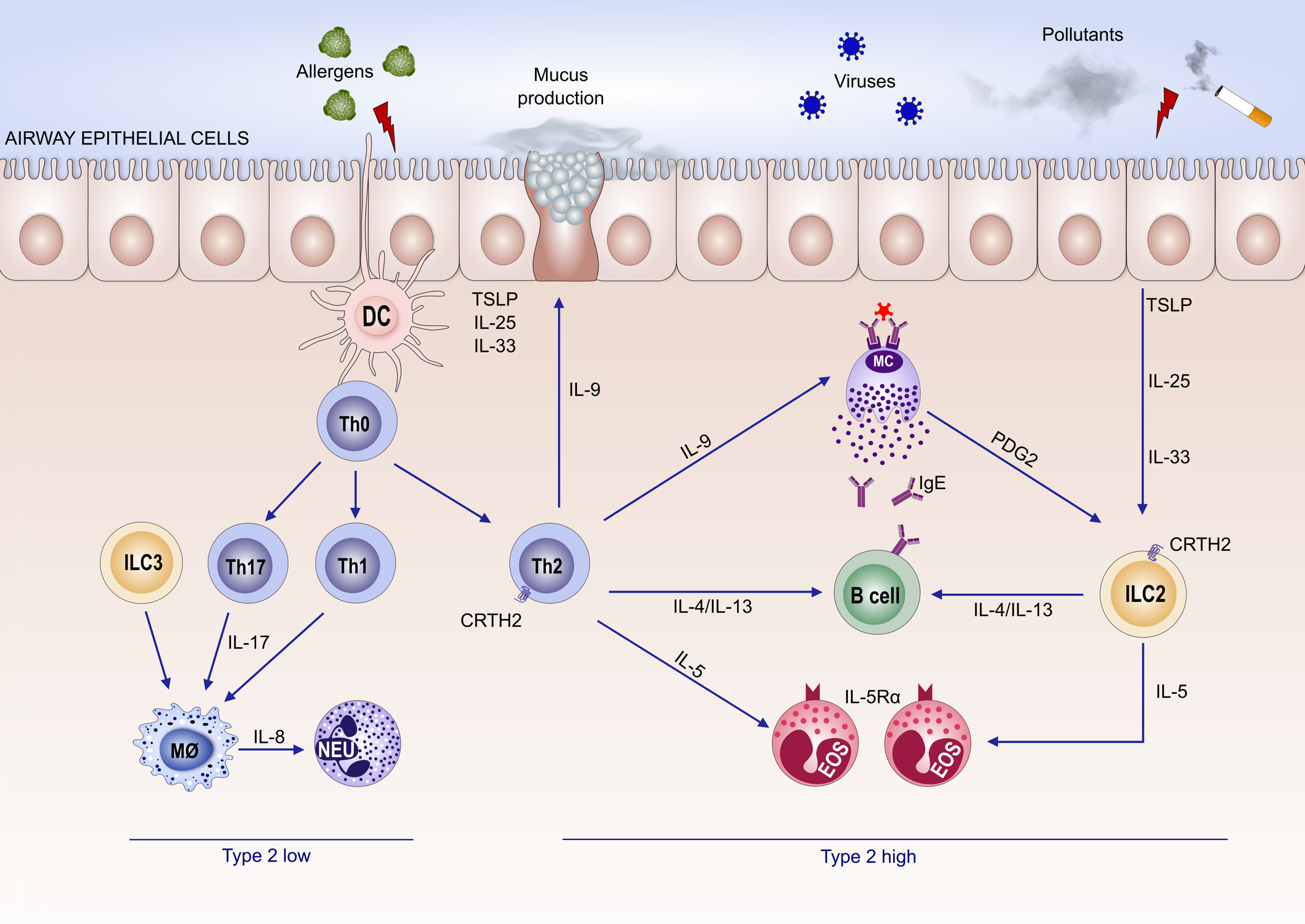 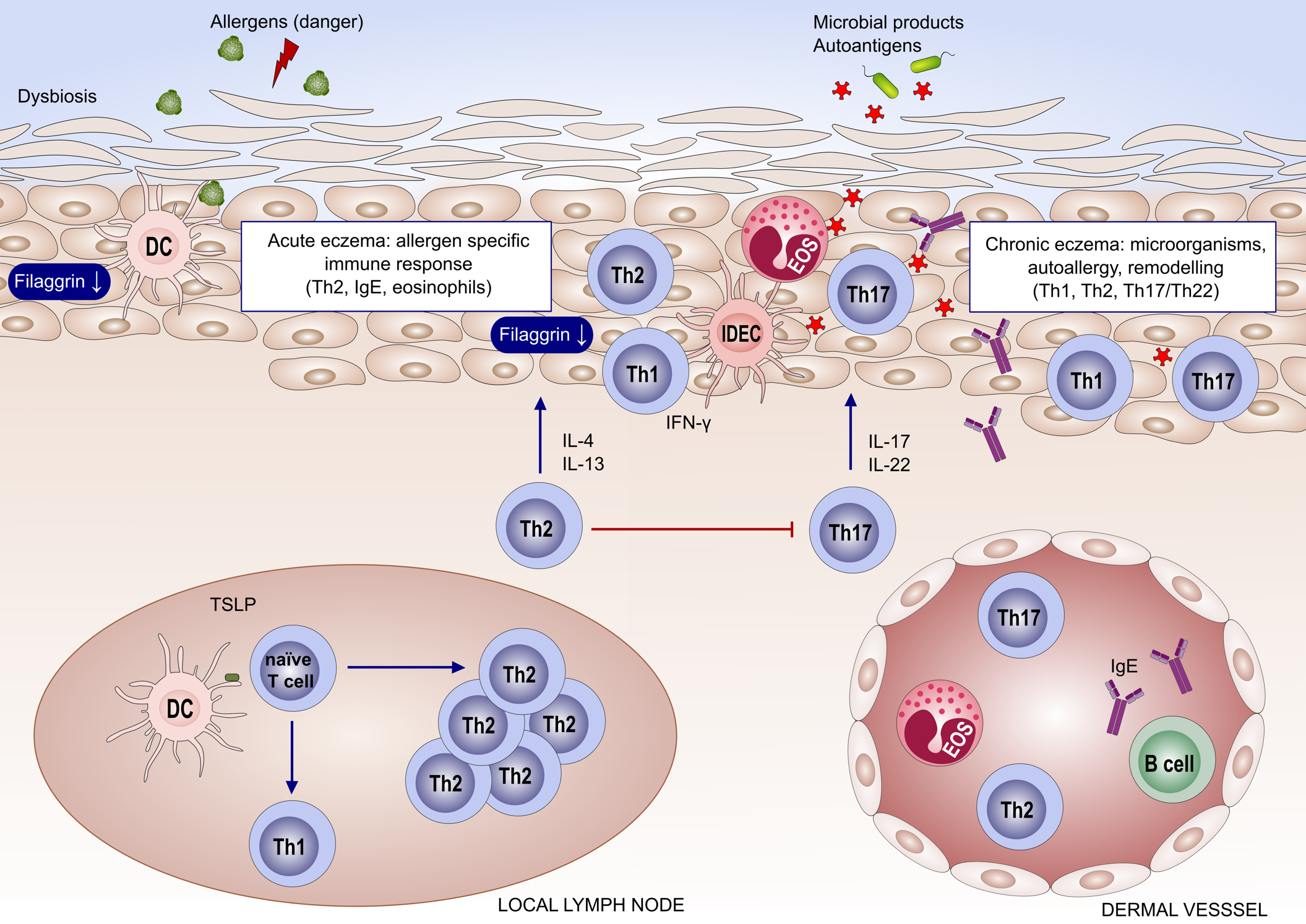 New Illustrations
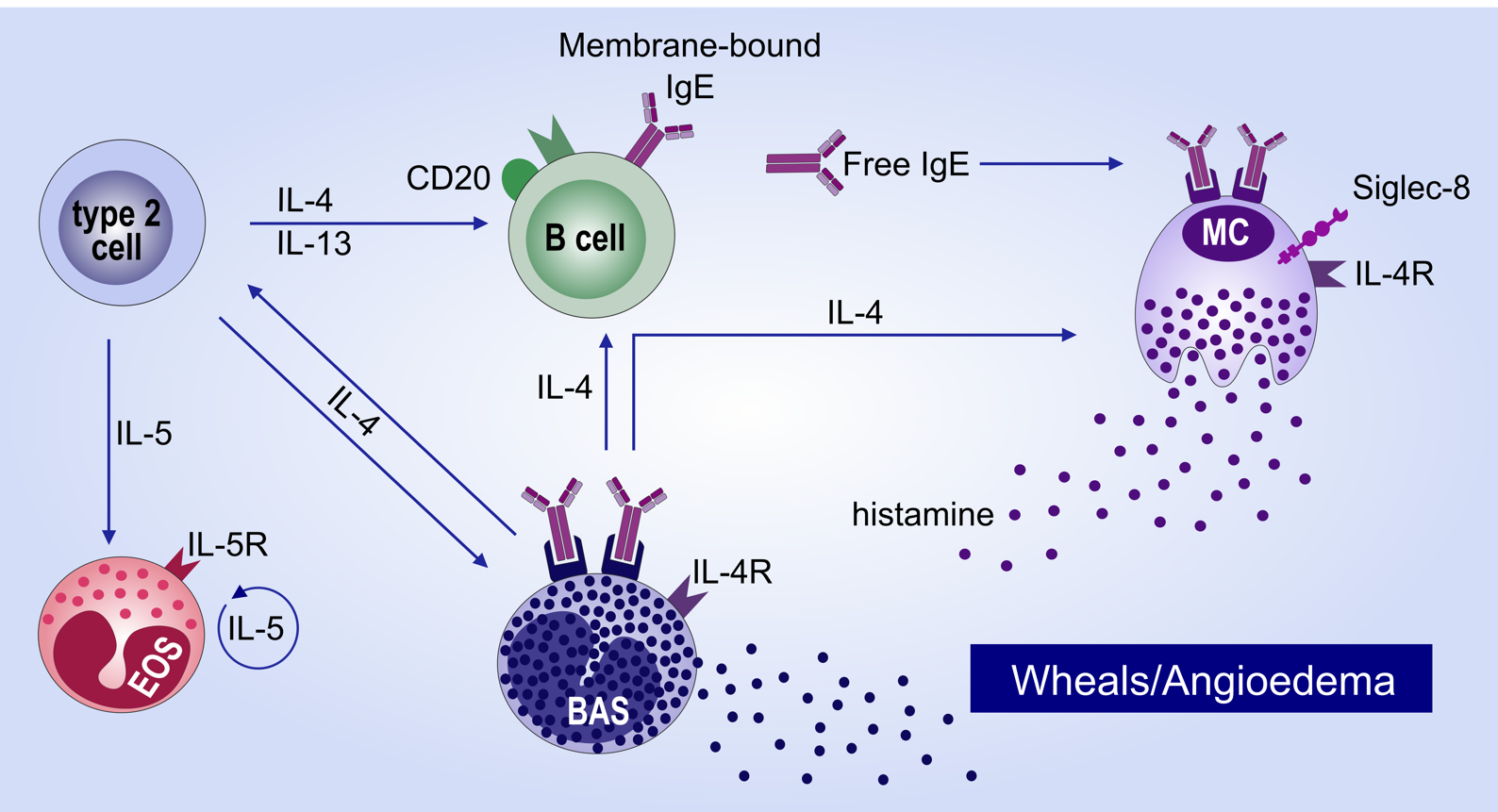 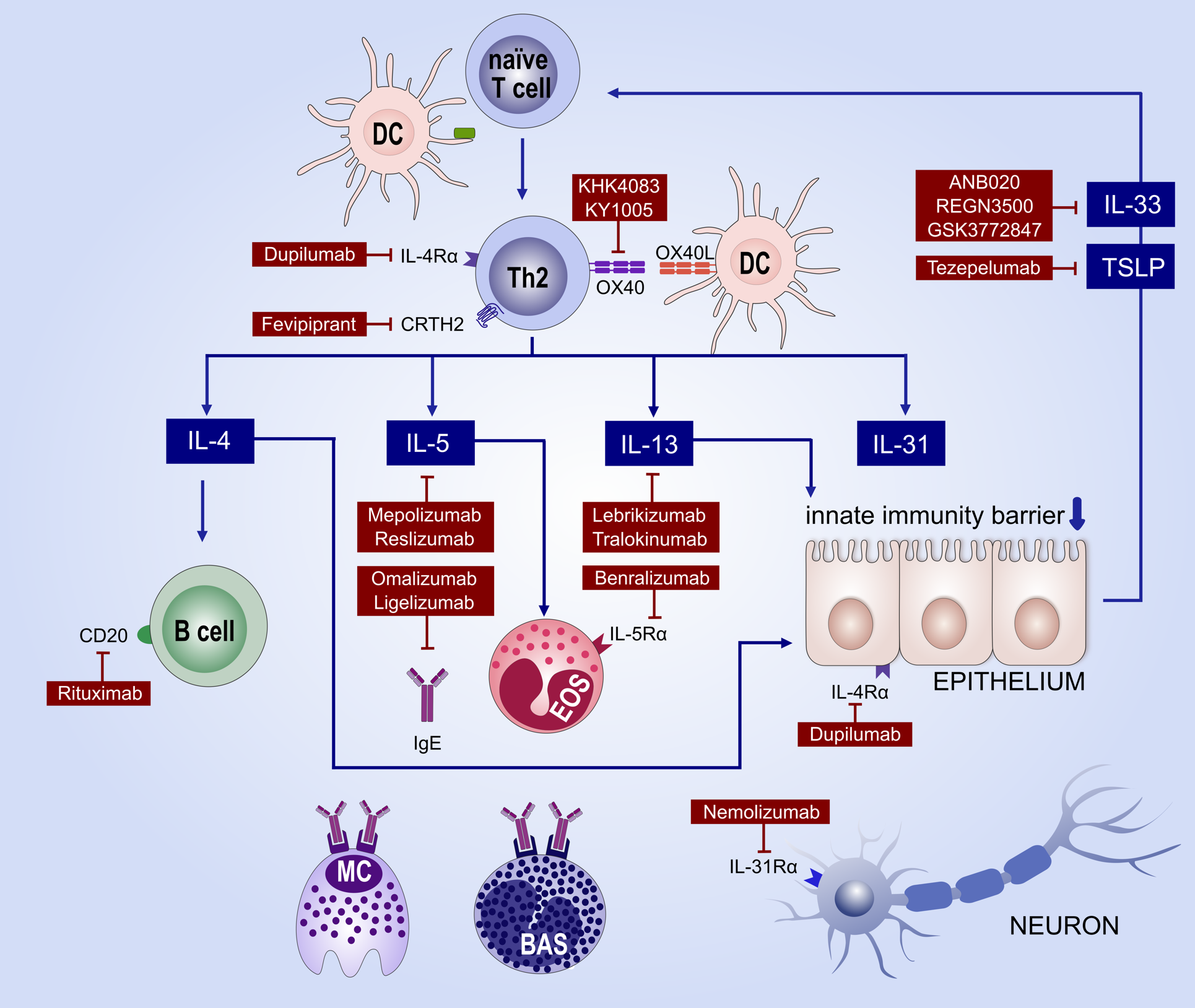 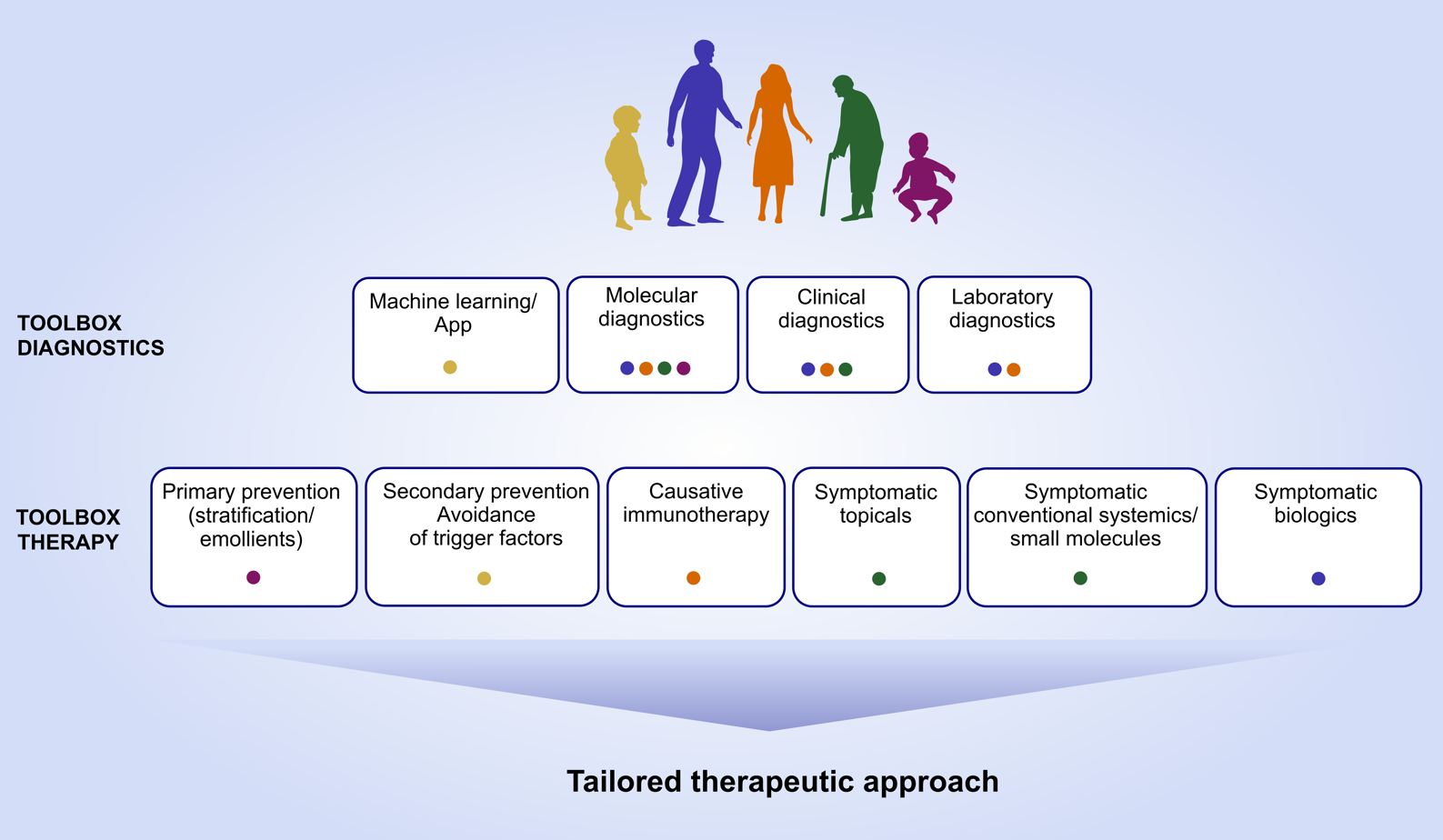 New Illustrations
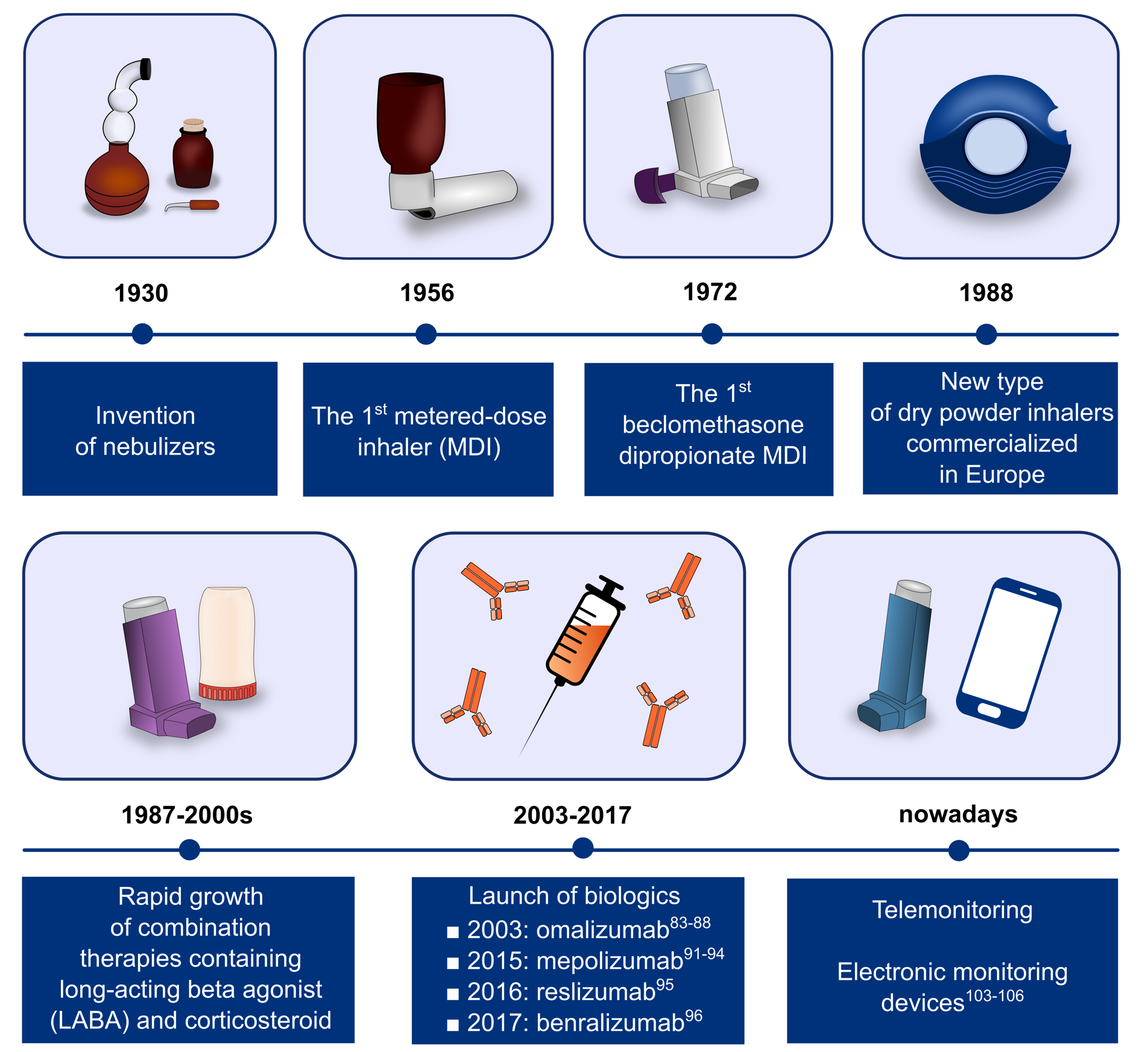 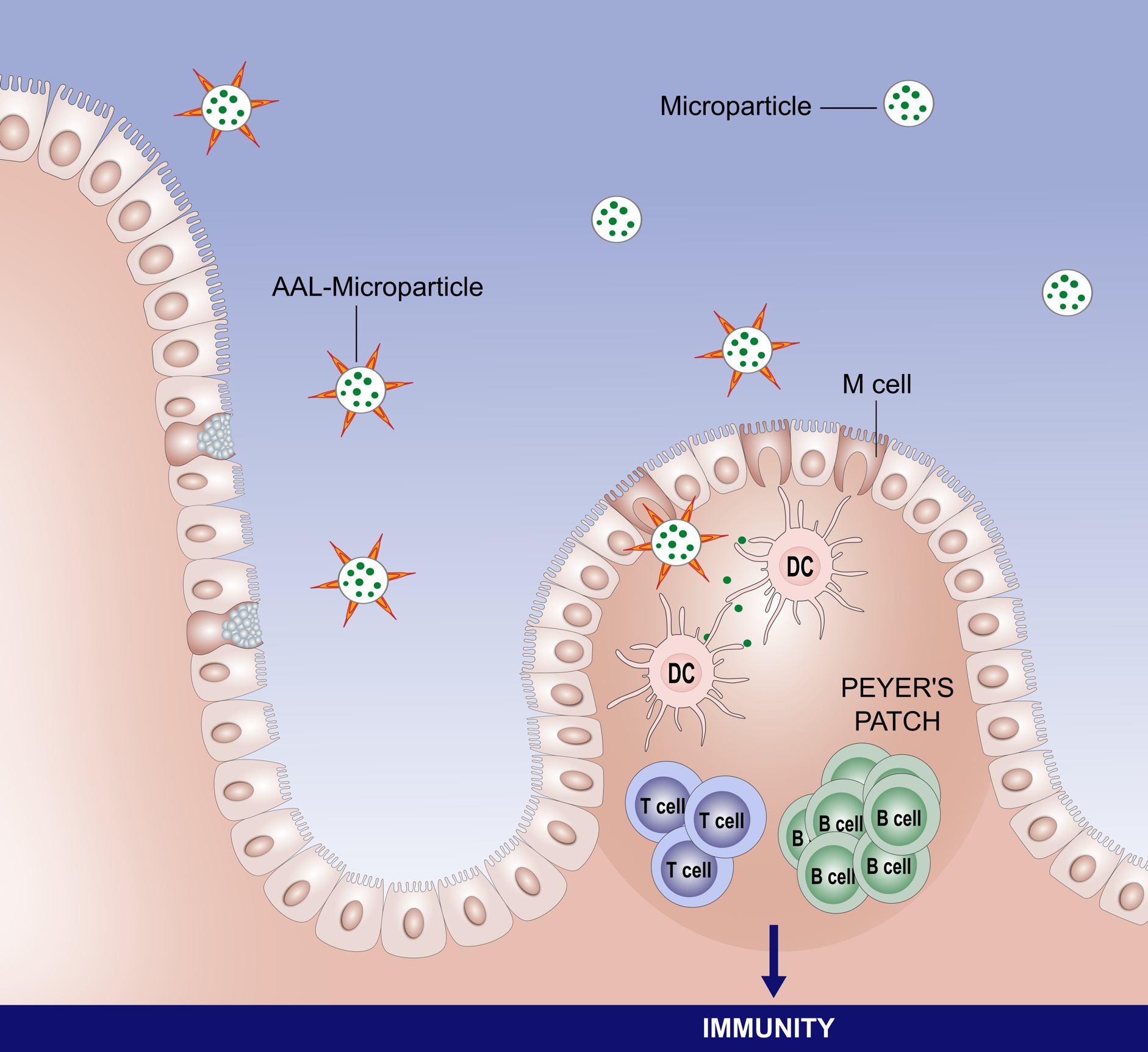 New Illustrations
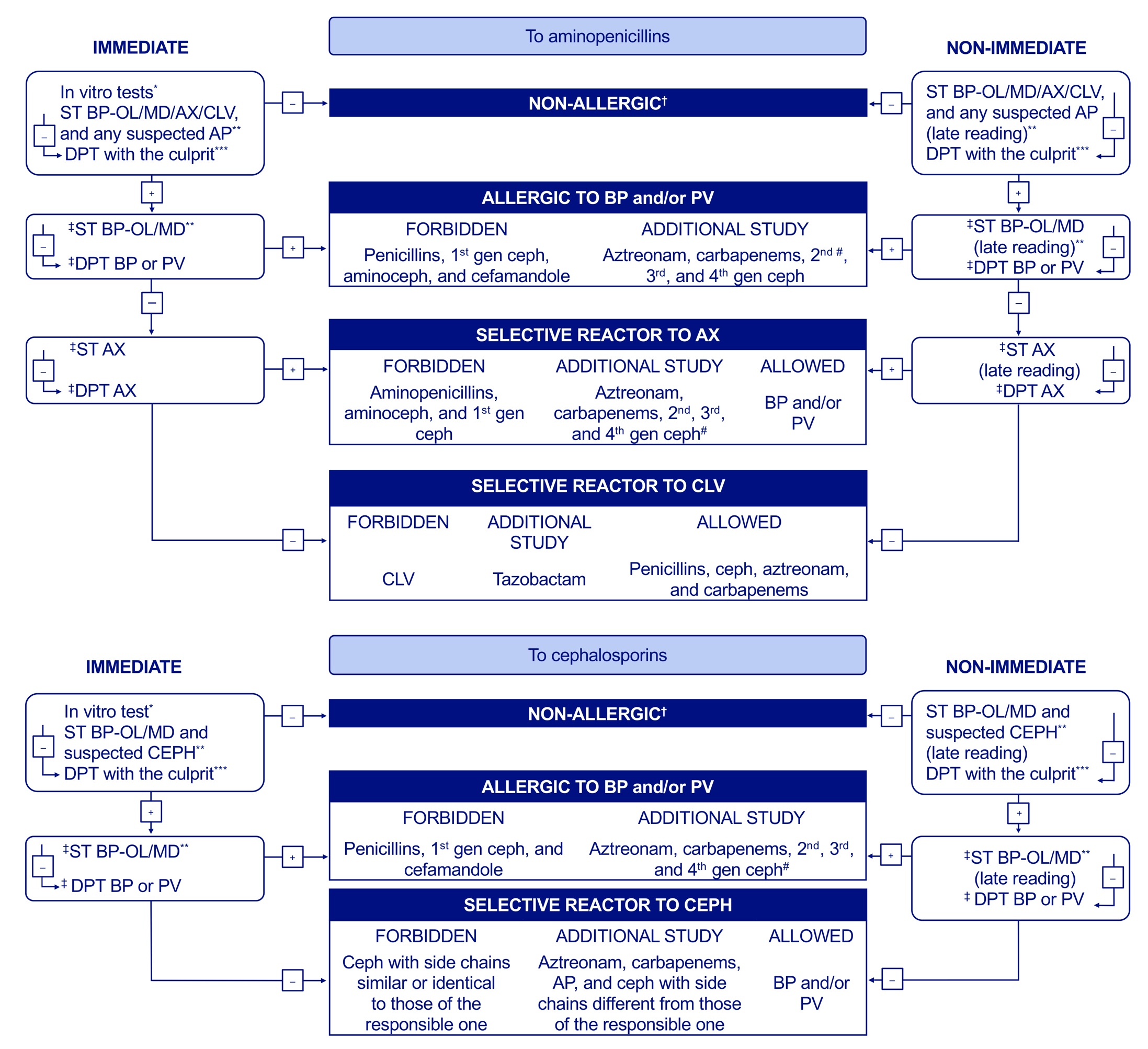 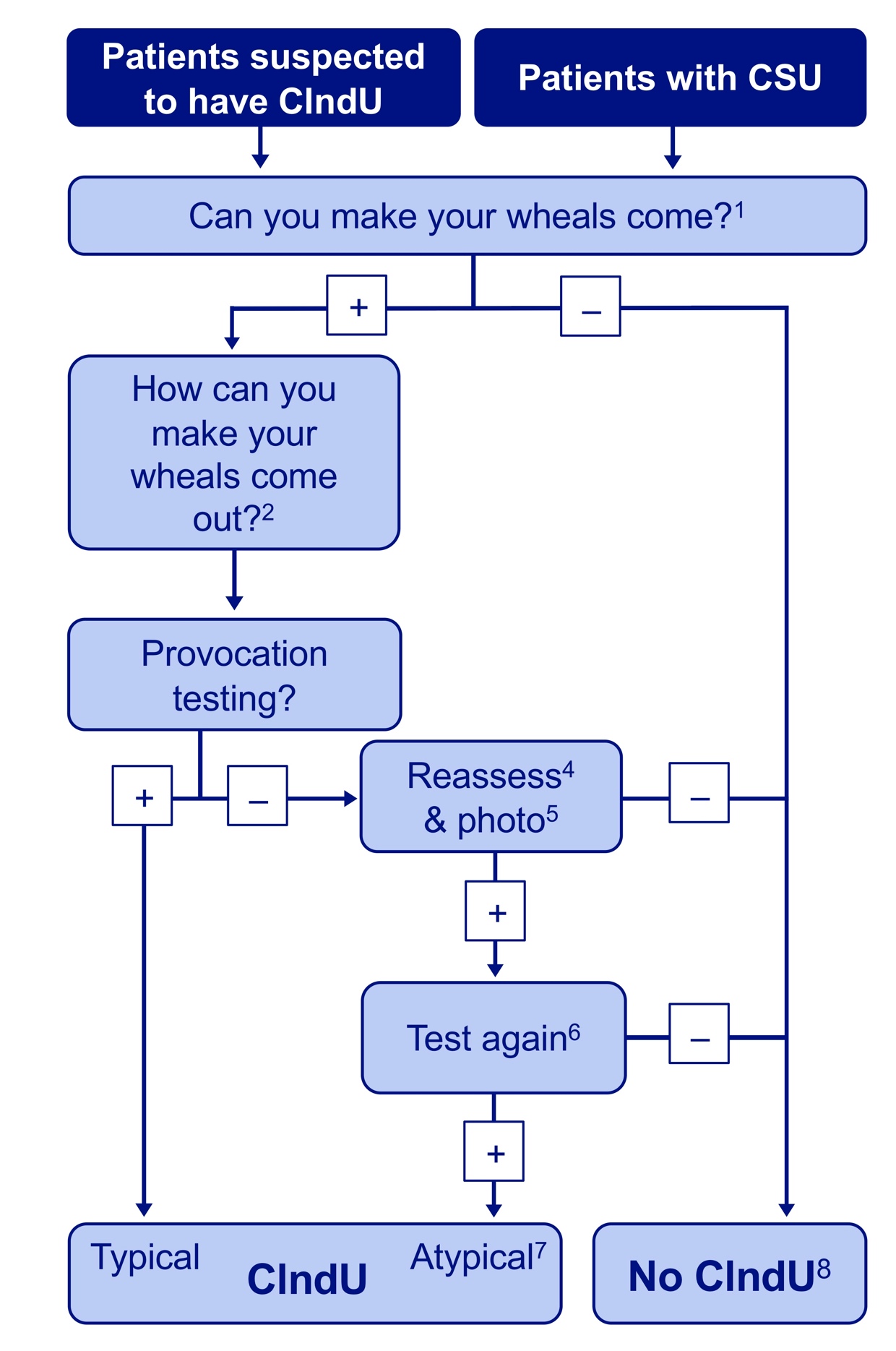 New Algorithms